企業家的態度Entrepreneurship Attitude
Frank Chang @ Hong Kong
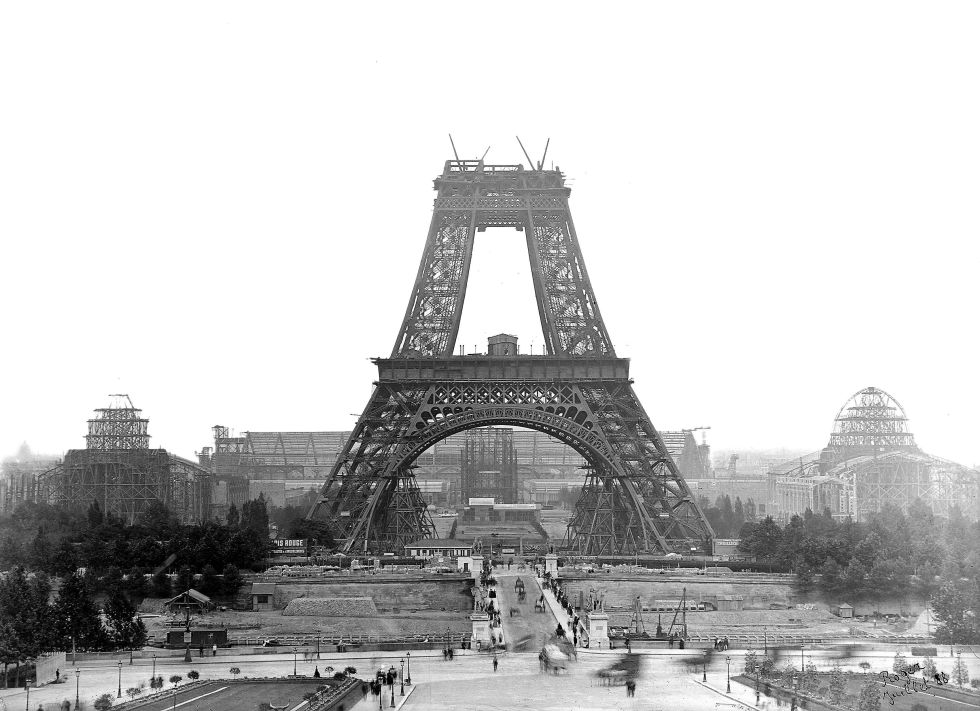 甚麼是企業家？
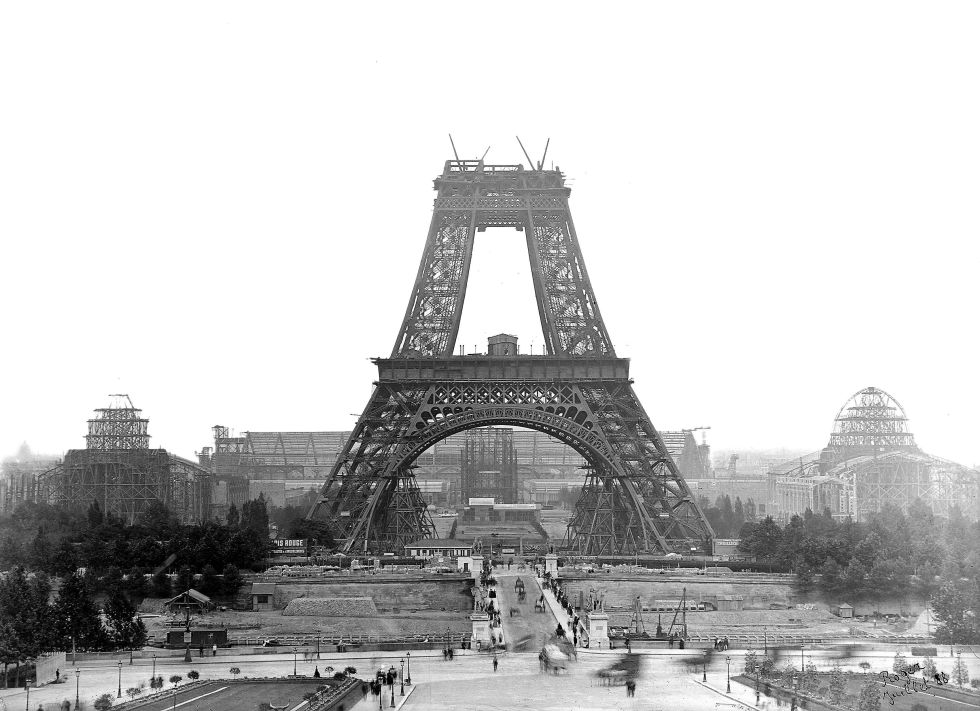 [企業家 Entrepreneur]  一詞來自於法語其原意是指:「冒險建立事業的經營者或組織者」
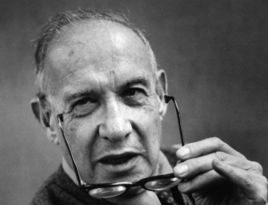 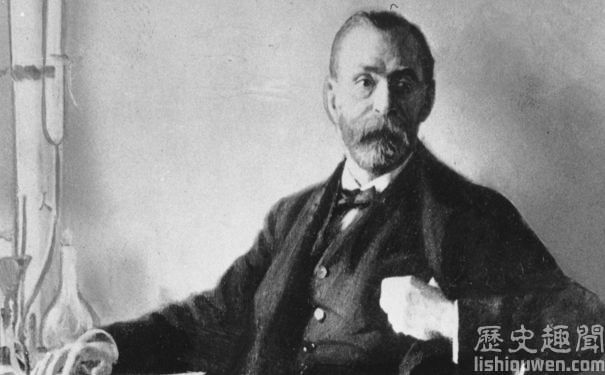 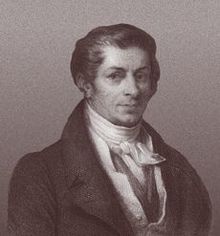 美國經濟學家 P.Drucker
[誰是企業家]
英國經濟學家 A.Marshall
Say 認為，企業家是冒險家，是把土地、勞動、資本這三個生產要素結合在一起， 且承擔著可能破產的風險。
Marshall 認為，企業家是以自己的創新力、洞察力和統帥力，發現和消除市場的不平衡性，創造交易機會和效用，給生產過程提出方向，使生產過程組織化的人。
Drucker 也認為，企業家是革新者，是勇於承擔風險、有目的地尋找革新源泉、善於捕捉變化、並把變化作為可供開發利用機會的人。
法國早期經濟學家 Say
企業家是不斷在經濟結構內部進行「革命突變」對舊的生產方式進行「創造性破壞」
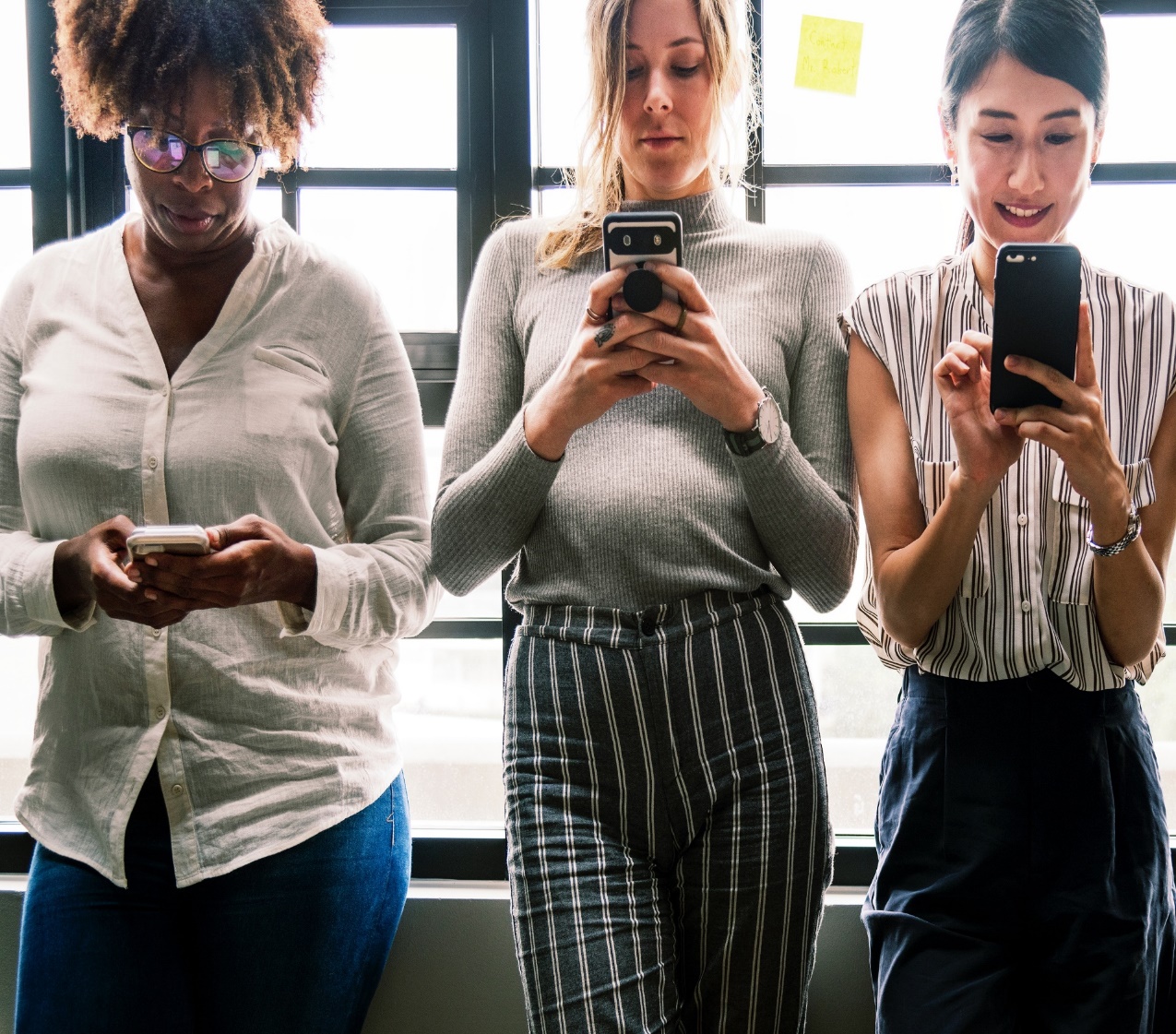 Old Way
New Way
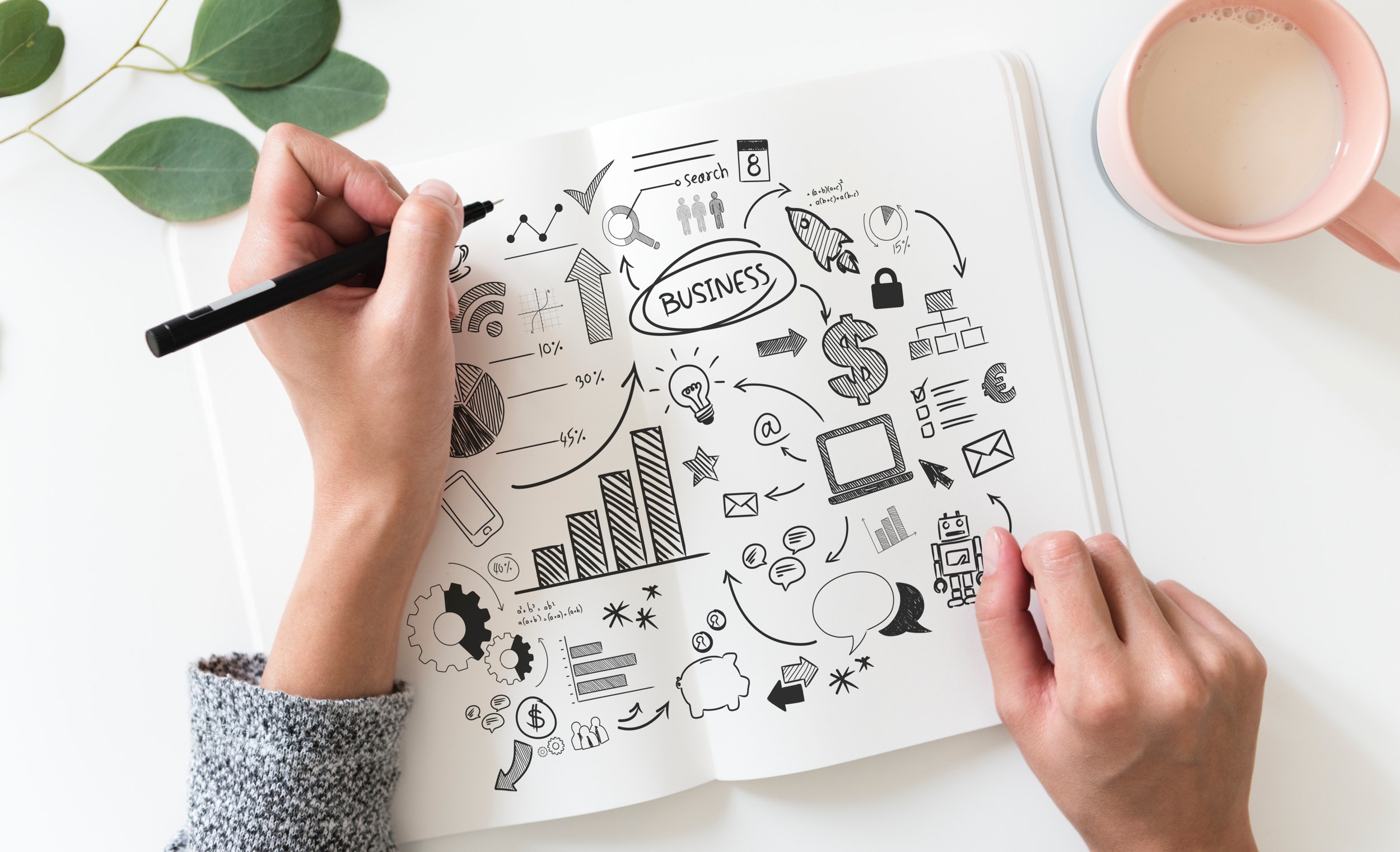 甚麼是態度？
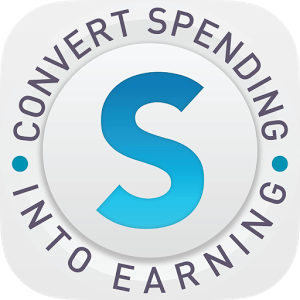 美安SHOP.COM的企業使命
美安公司是一家產品代理與網路行銷公司，同時結合一對一行銷來打造購物年金，藉此提供給有心創業的普通人一個證實可行的事業機會。透過超連鎖事業系統，人們不但可以達到收入和時間上的自由，更能創造屬於自己的經濟體。
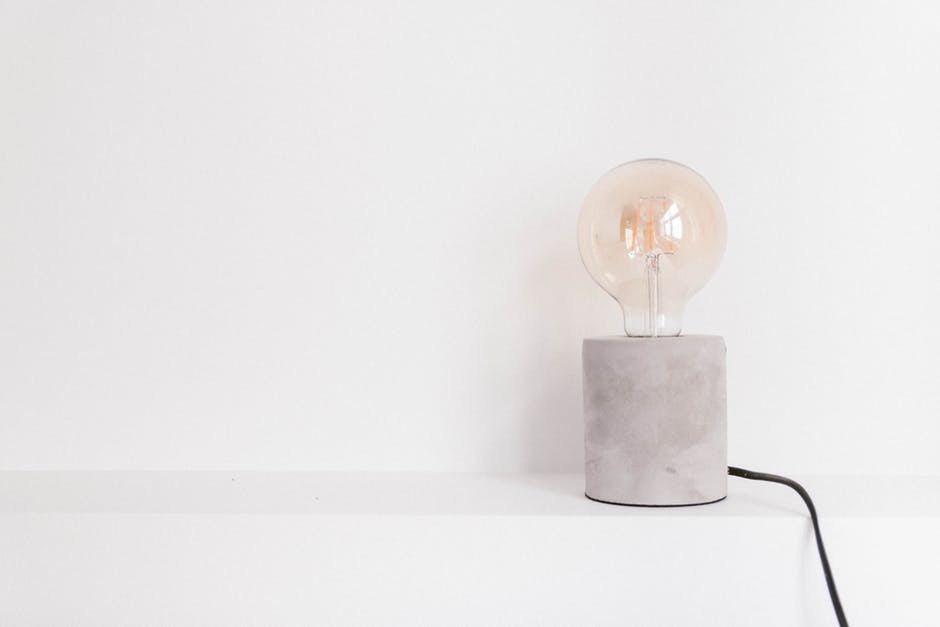 [普通人]
一個人之所以被稱為普通人，不是單純的因為他缺乏 「甚麼」

一個真正的普通人，是一個每天都很努力，無時無刻都很認真的人

但是因為「環境」的因素 儘管他已經全力以赴

最後，生活還是沒有辦法改變
沒有人一次就能聽懂如是他是對的人在找機會，
你只要開口就有希望關鍵是你要了解他要什麼， 他知道你關心他
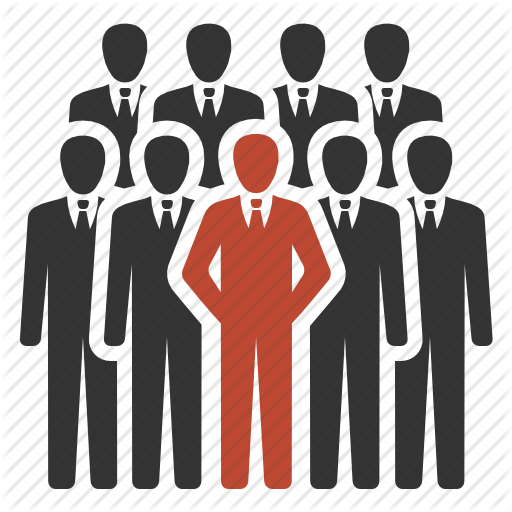 相信你的人
想改變的人
懂得感激的人
願意付出的人
愛學習的人
人品好的人
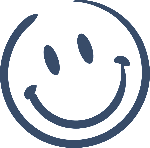 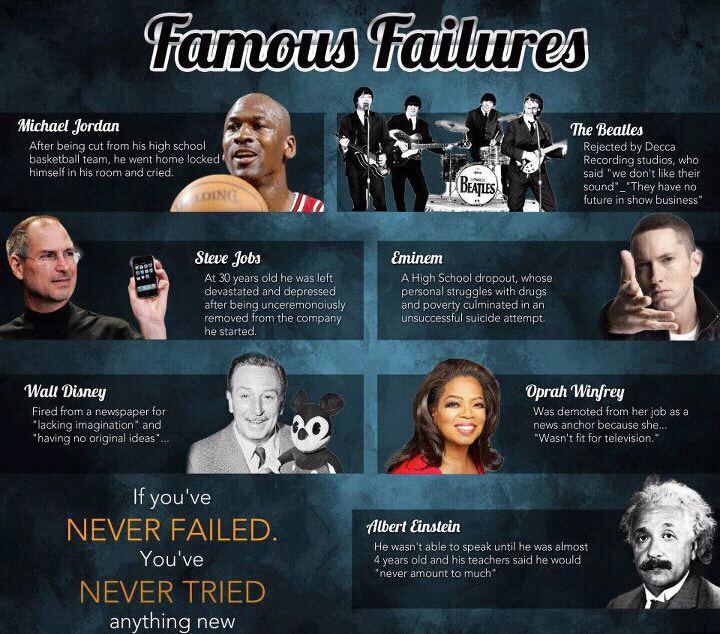 態度之所以重要
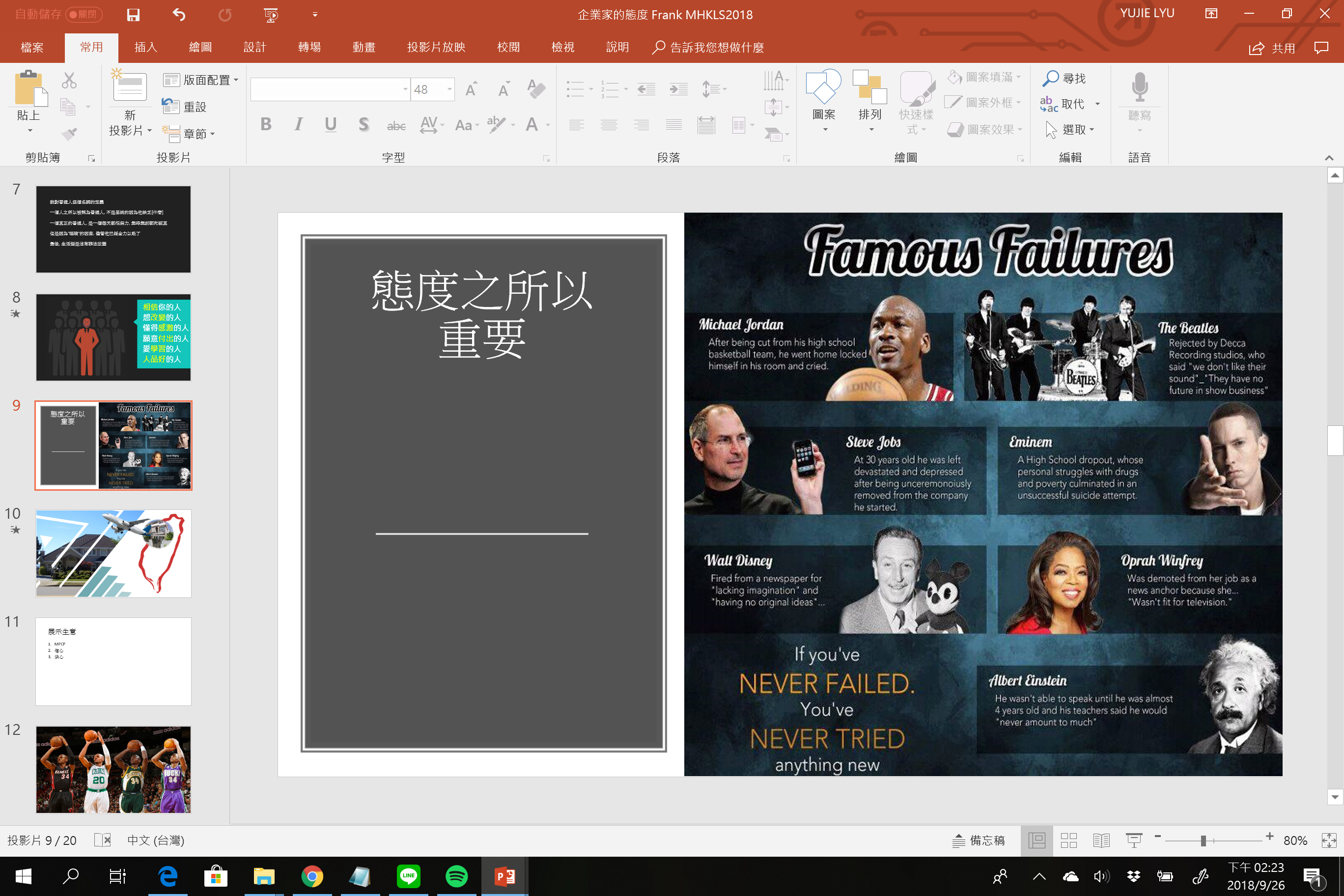 是因為它會在你最迷惘最痛苦的時候 才顯現它的珍貴

它會考驗你 你到底有多想要?!
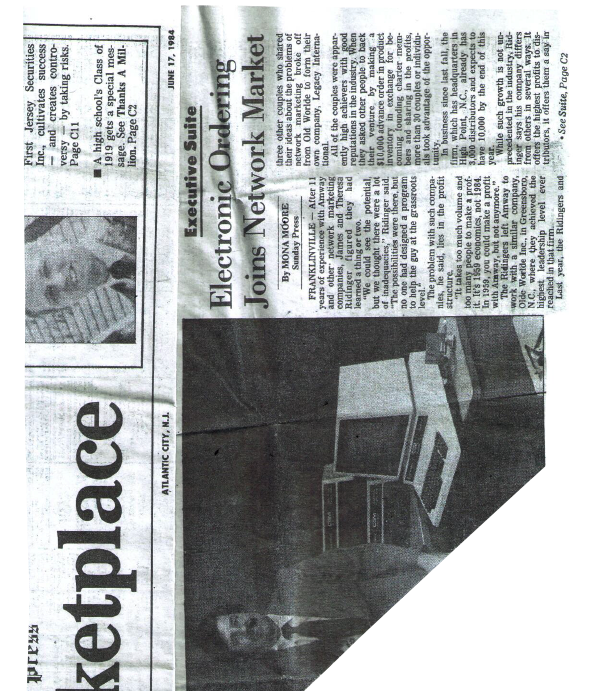 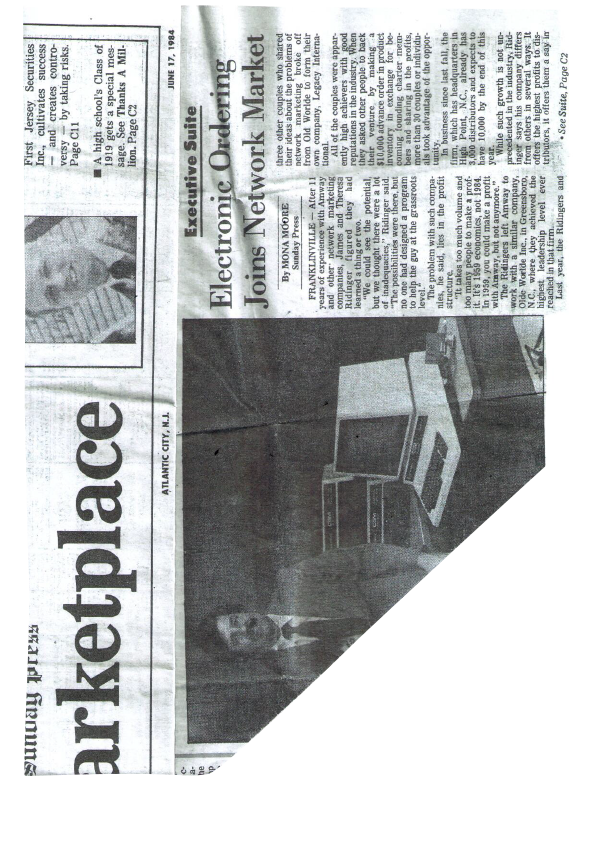 1984年，關於JR Ridinger 的新聞報導：

JR 說：「網絡行銷是趨勢。 5年內，電腦將會普及如電話，人們會利用電腦購物。」
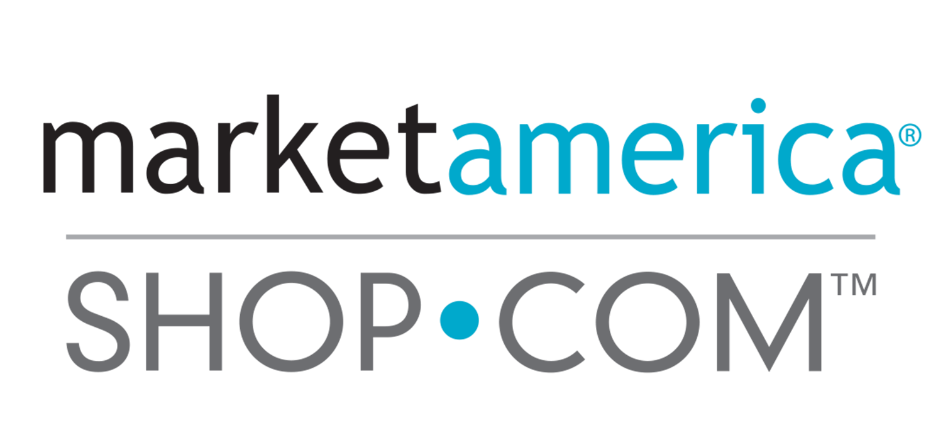 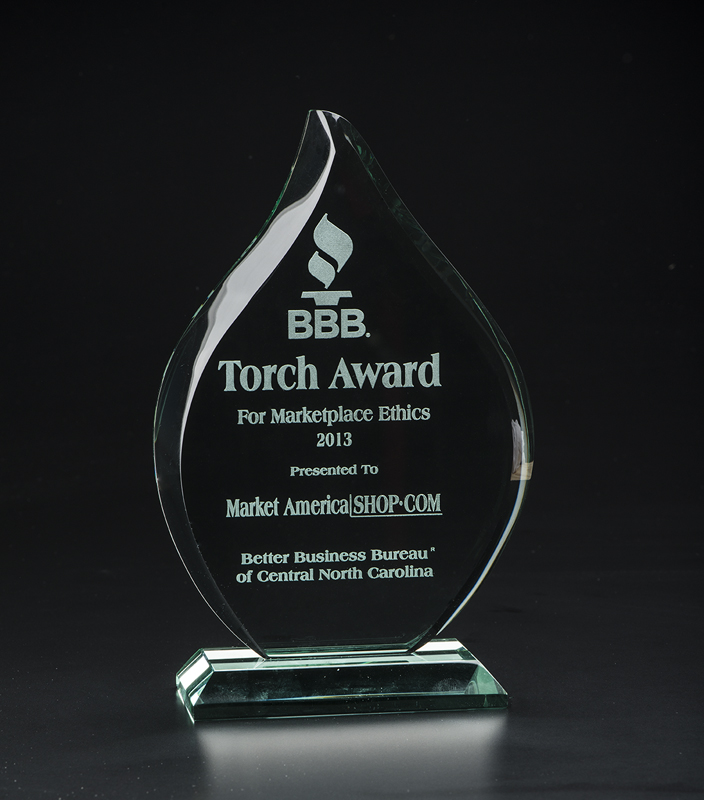 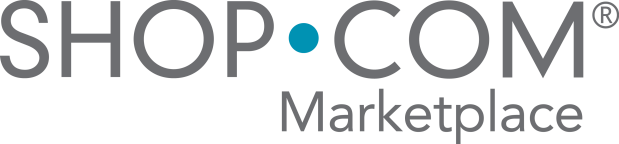 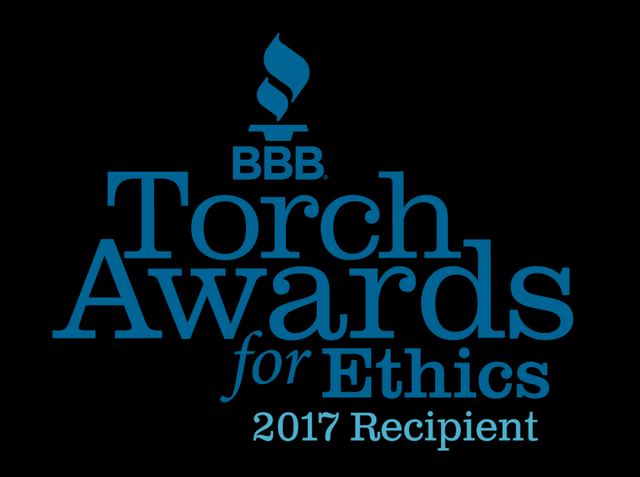 2018 Winner!再次獲獎
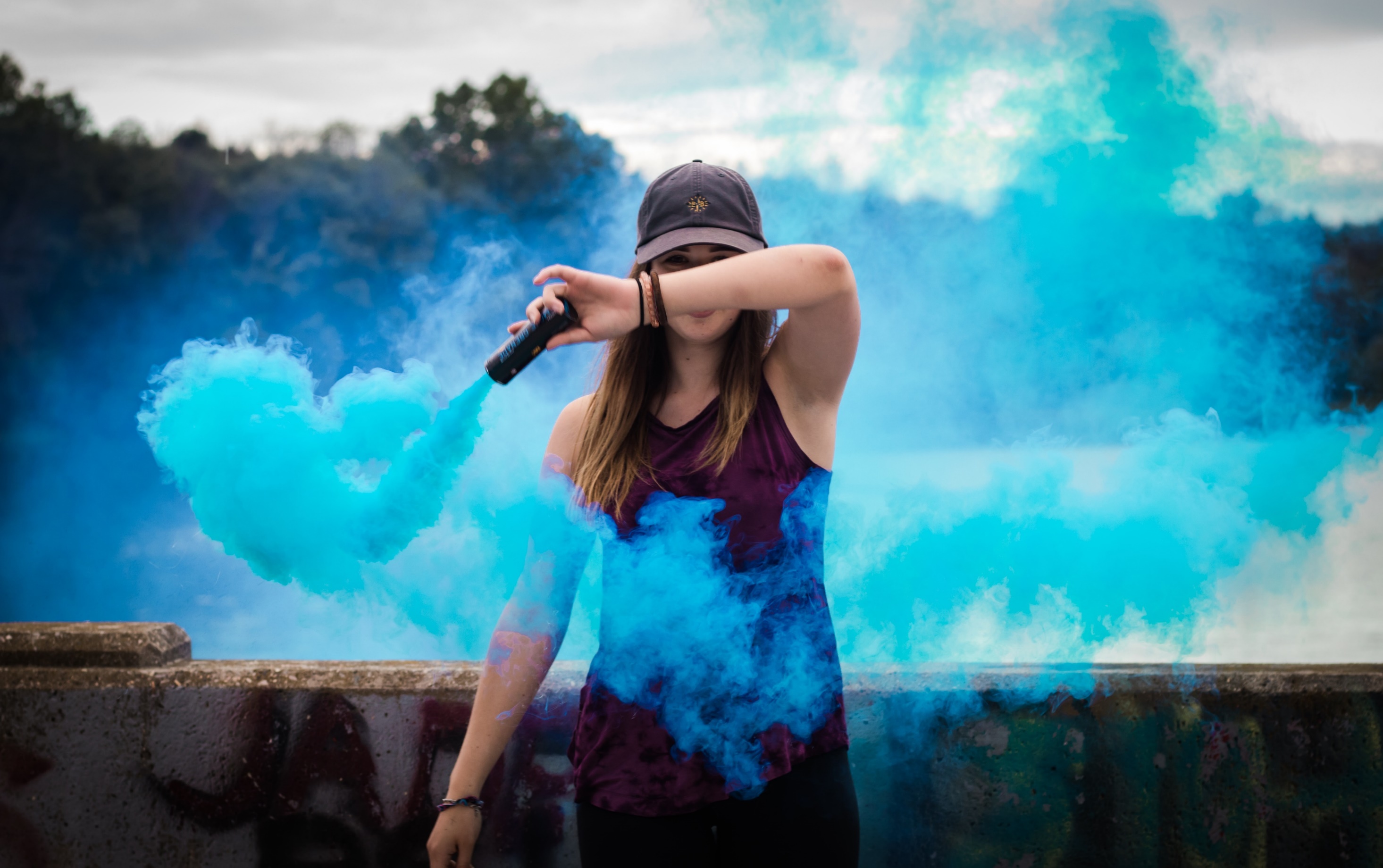 態度怎麼應用在生意上呢？
展示計劃 SHOW PLAN
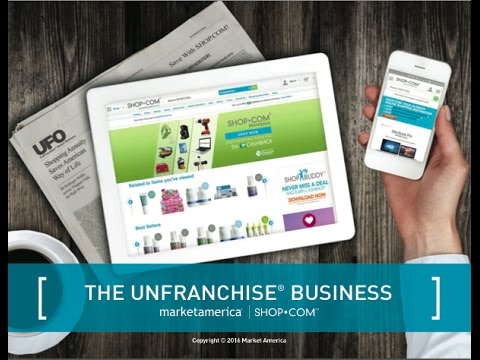 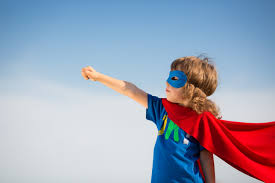 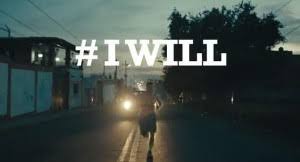 信心
決心
MPCP
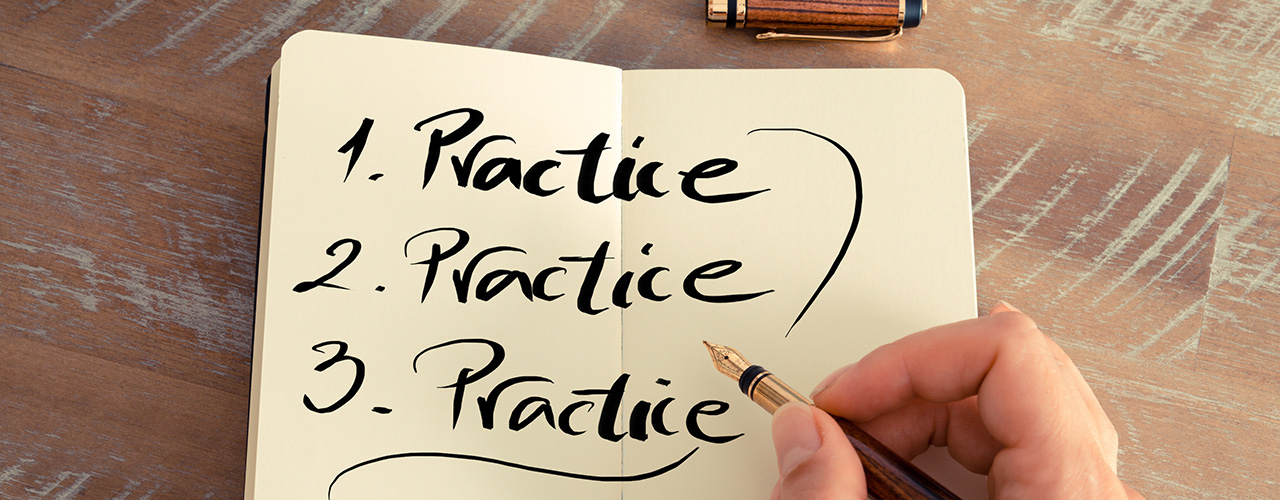 MPCP
我如何把分紅計劃講得更好?
展示計劃SHOW PLAN
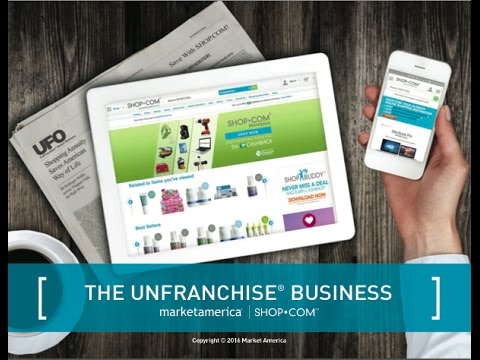 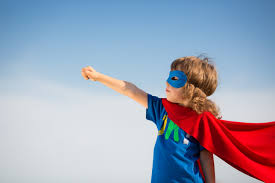 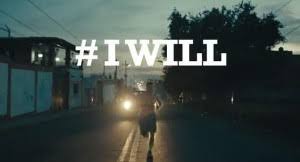 信心
決心
MPCP
得到信心/信念的最好方法就是
團隊訓練(Coring)
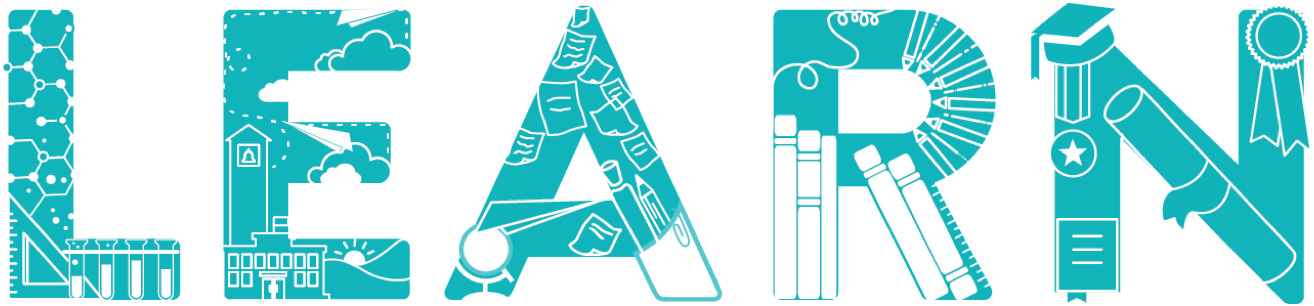 全球會議聯盟系統(GMTSS)
一對一訓練(One on one)
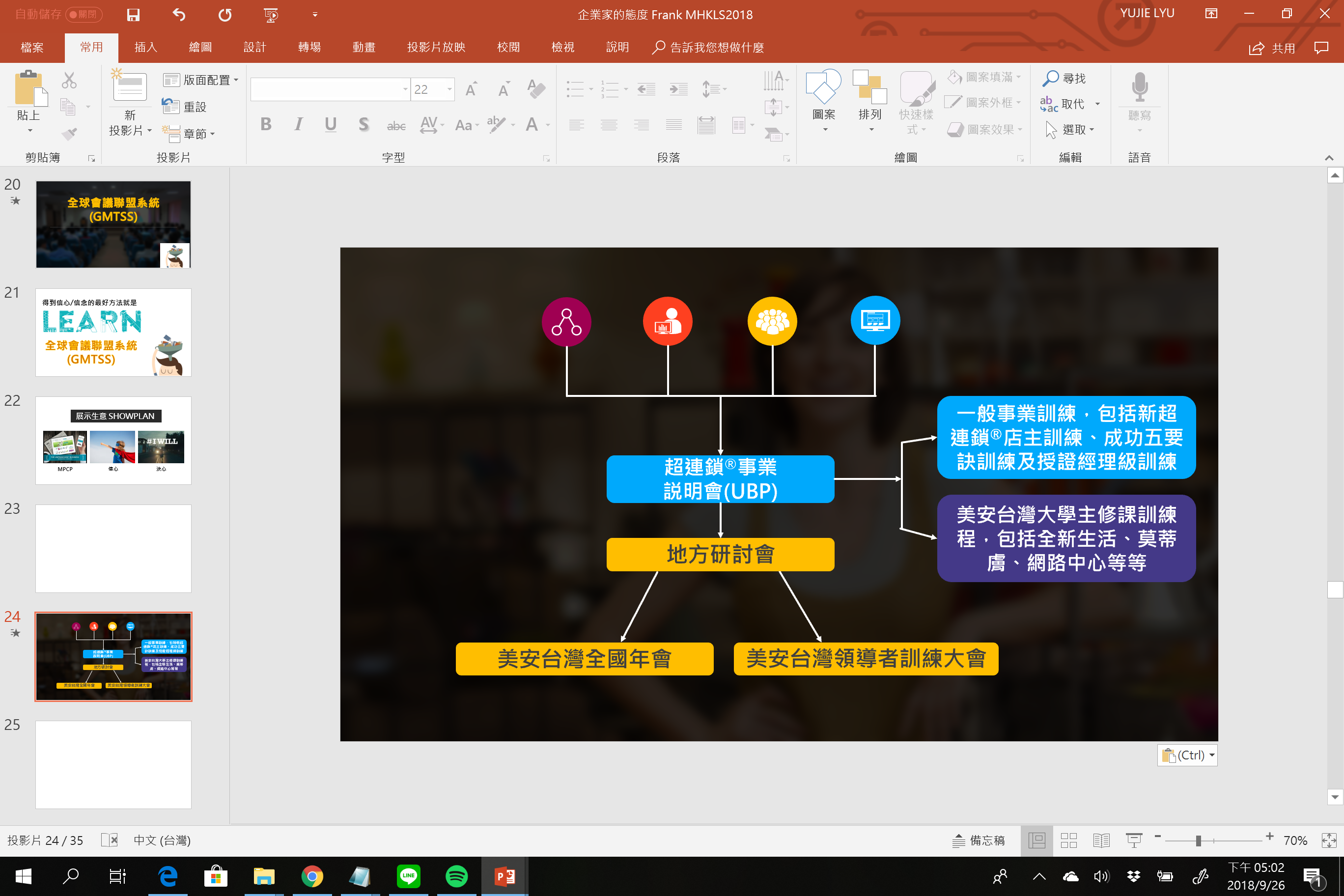 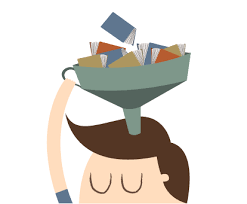 展示計劃SHOWPLAN
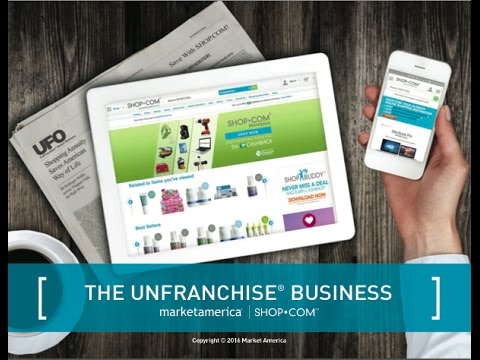 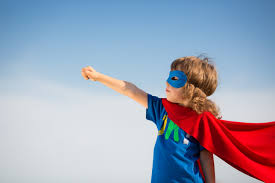 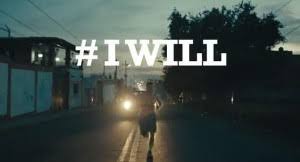 信心
決心
MPCP
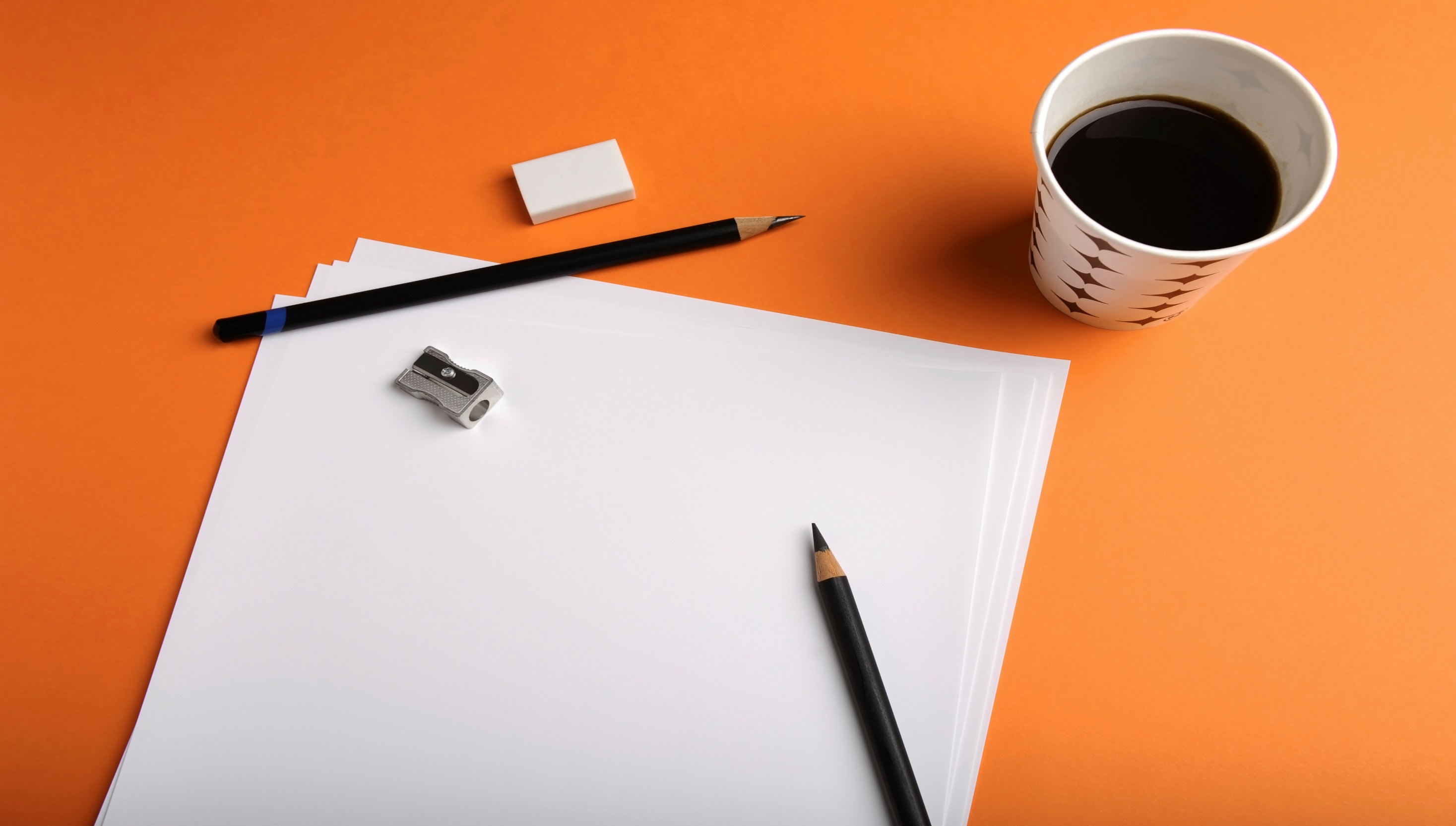 有沒有寫下來呢But…have you written it down?
WHY 
為甚麼要創業分享你的兩分鐘廣告
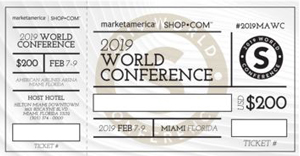 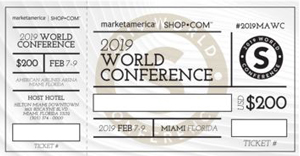 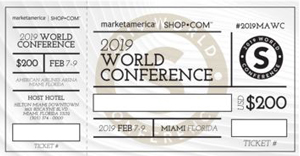 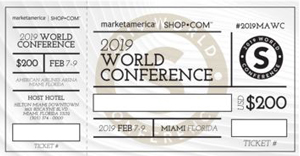 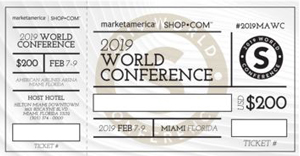 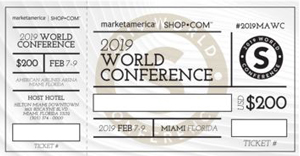 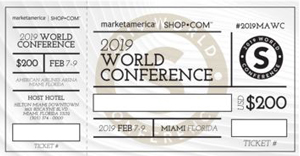 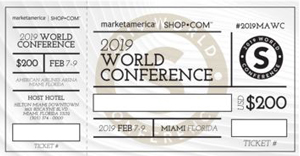 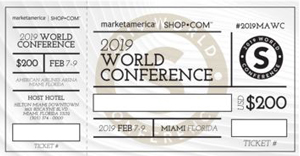 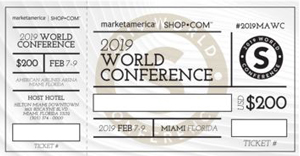 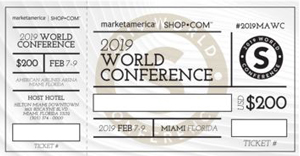 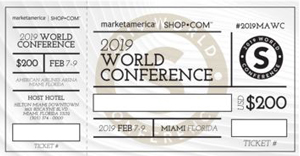 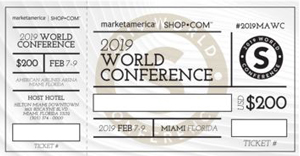 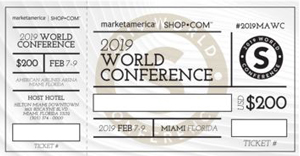 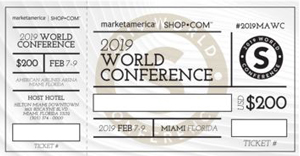 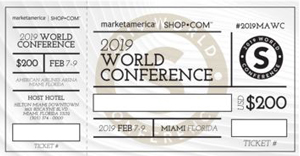 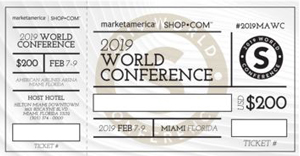 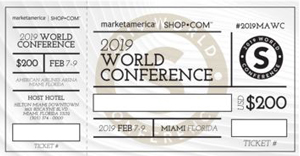 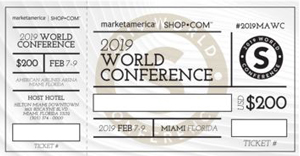 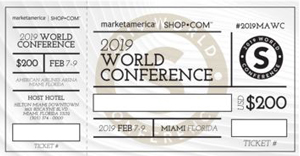 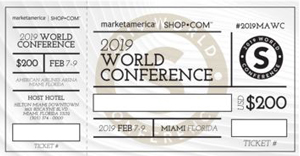 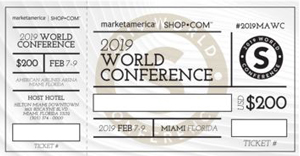 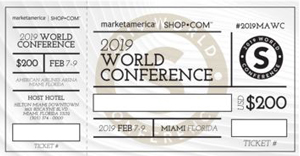 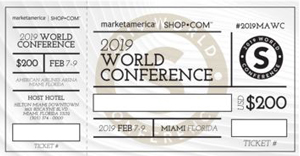 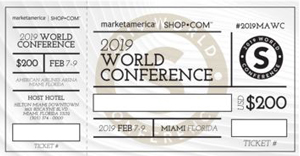 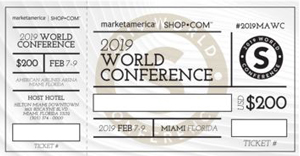 DO THE RIGHT THINGS 做對的事永遠會給你無比的信心
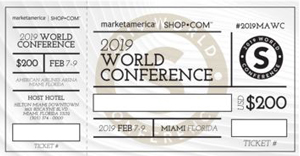 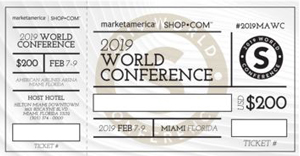 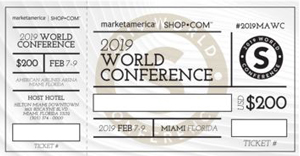 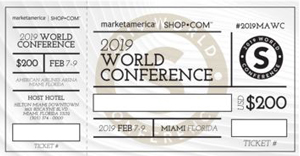 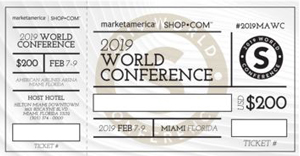 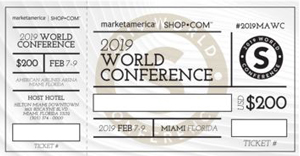 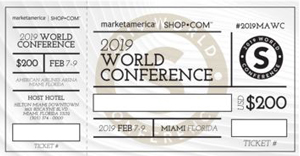 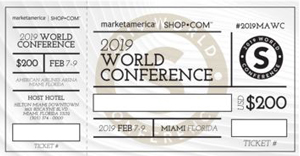 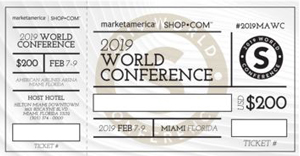 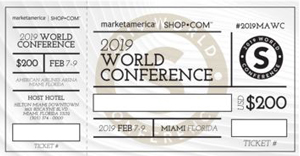 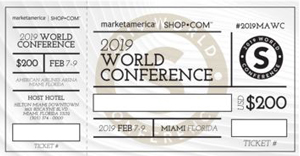 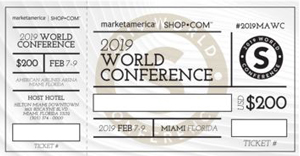 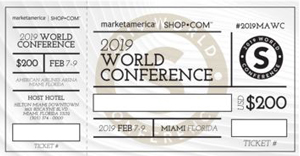 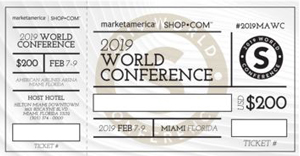 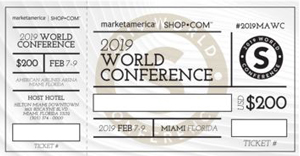 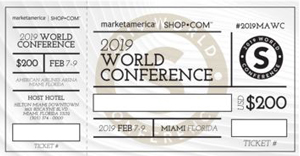 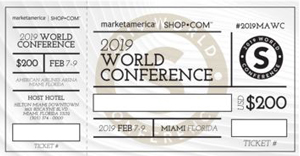 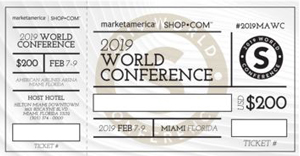 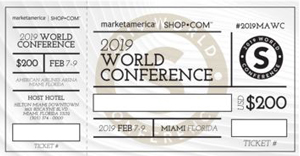 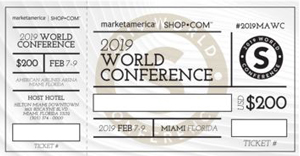 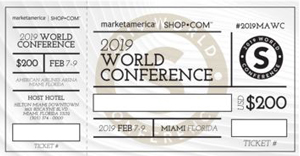 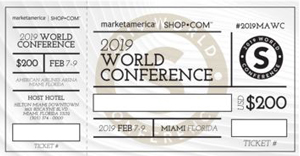 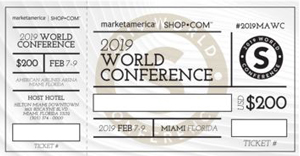 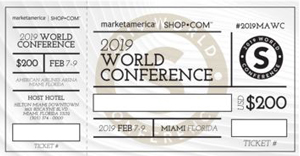 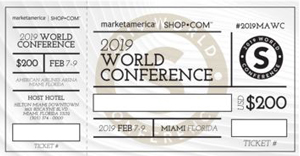 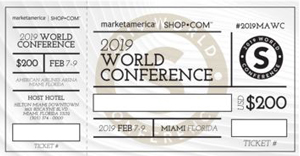 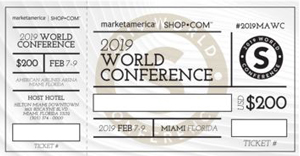 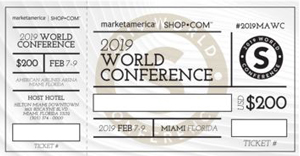 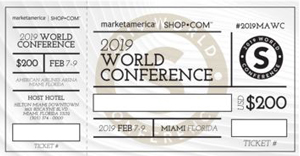 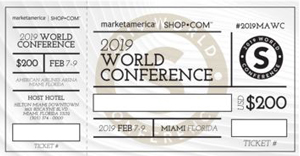 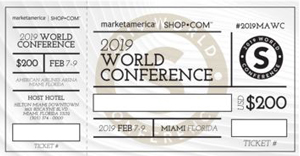 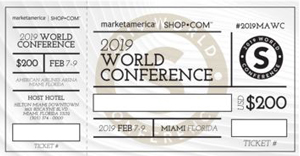 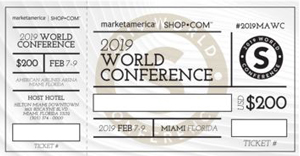 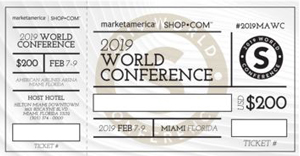 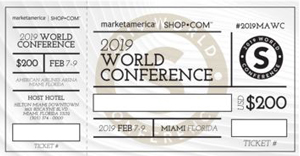 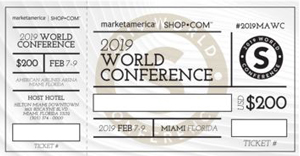 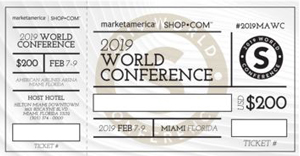 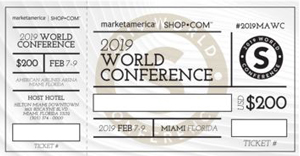 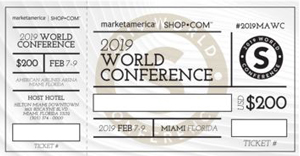 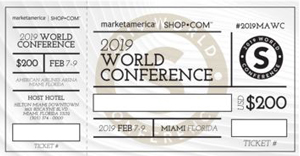 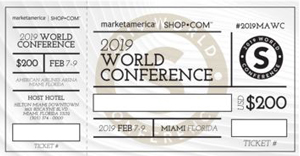 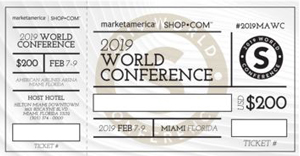 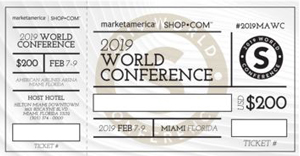 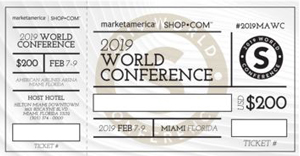 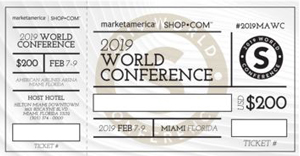 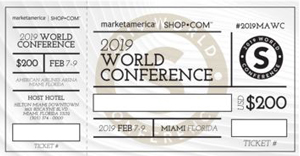 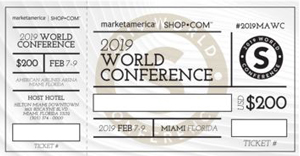 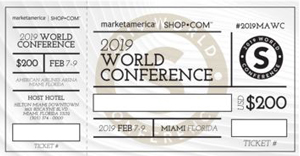 展示計劃 SHOW PLAN
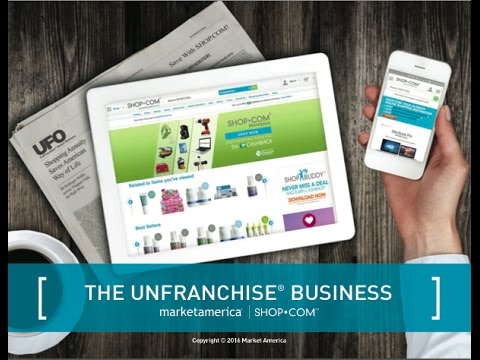 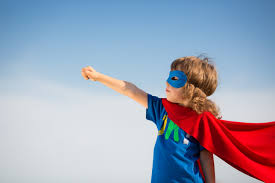 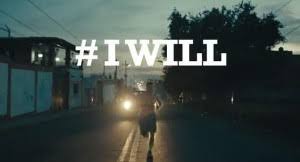 信心
決心
MPCP
30-35 min
15-20 min
1 HR
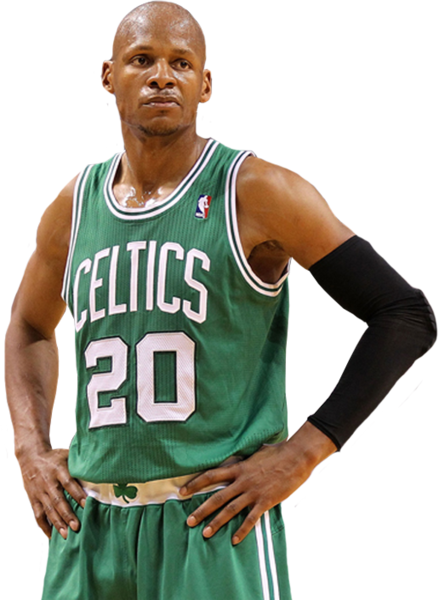 Ray Allen
出生		1975年7月20日（43歲）
大學		康乃狄克大學
NBA選秀	1996年 / 第1輪 / 第5排名

1996–2003 	密爾瓦基公鹿
2003–2007 	西雅圖超音速
2007–2012	波士頓塞爾提克
2012–2014 	邁阿密熱火

NBA總冠軍 		  (2008年、2013年) 
NBA三分球賽冠軍 	  (2001)
NBA最佳運動精神獎 (2003)
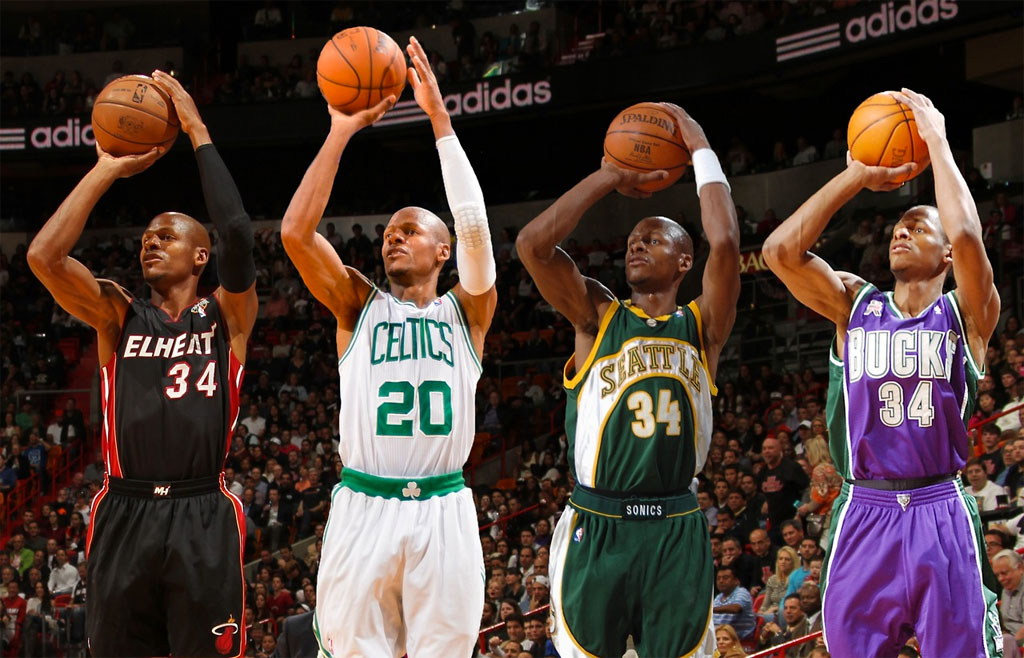 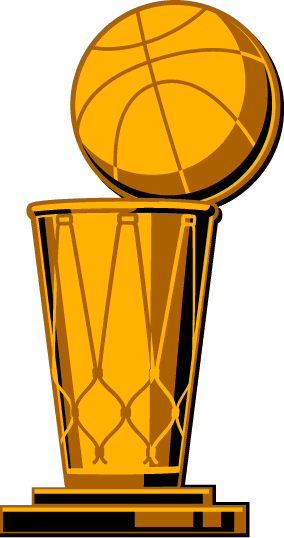 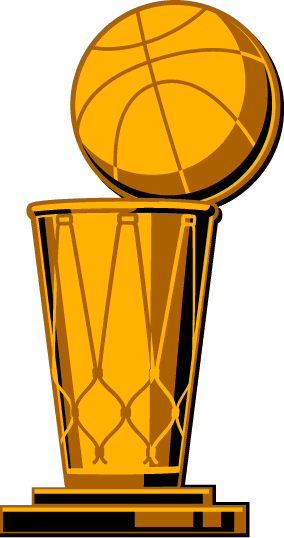 12年後得到第一個冠軍
1996–2003 密爾瓦基公鹿
2012–2014 邁阿密熱火
2007–2012波士頓塞爾提克
2003–2007 西雅圖超音速
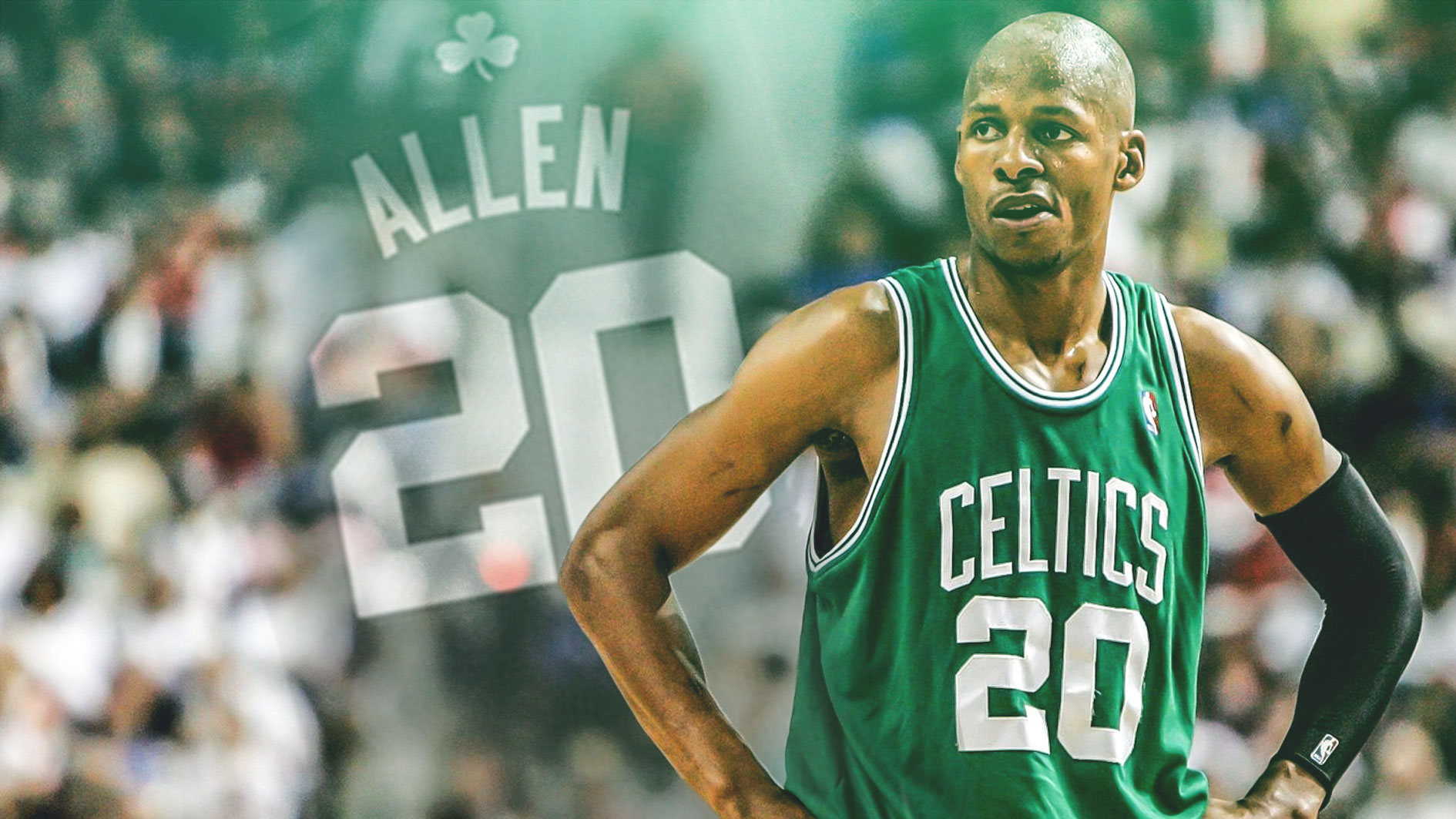 我不相信天份
I don't believe in talent
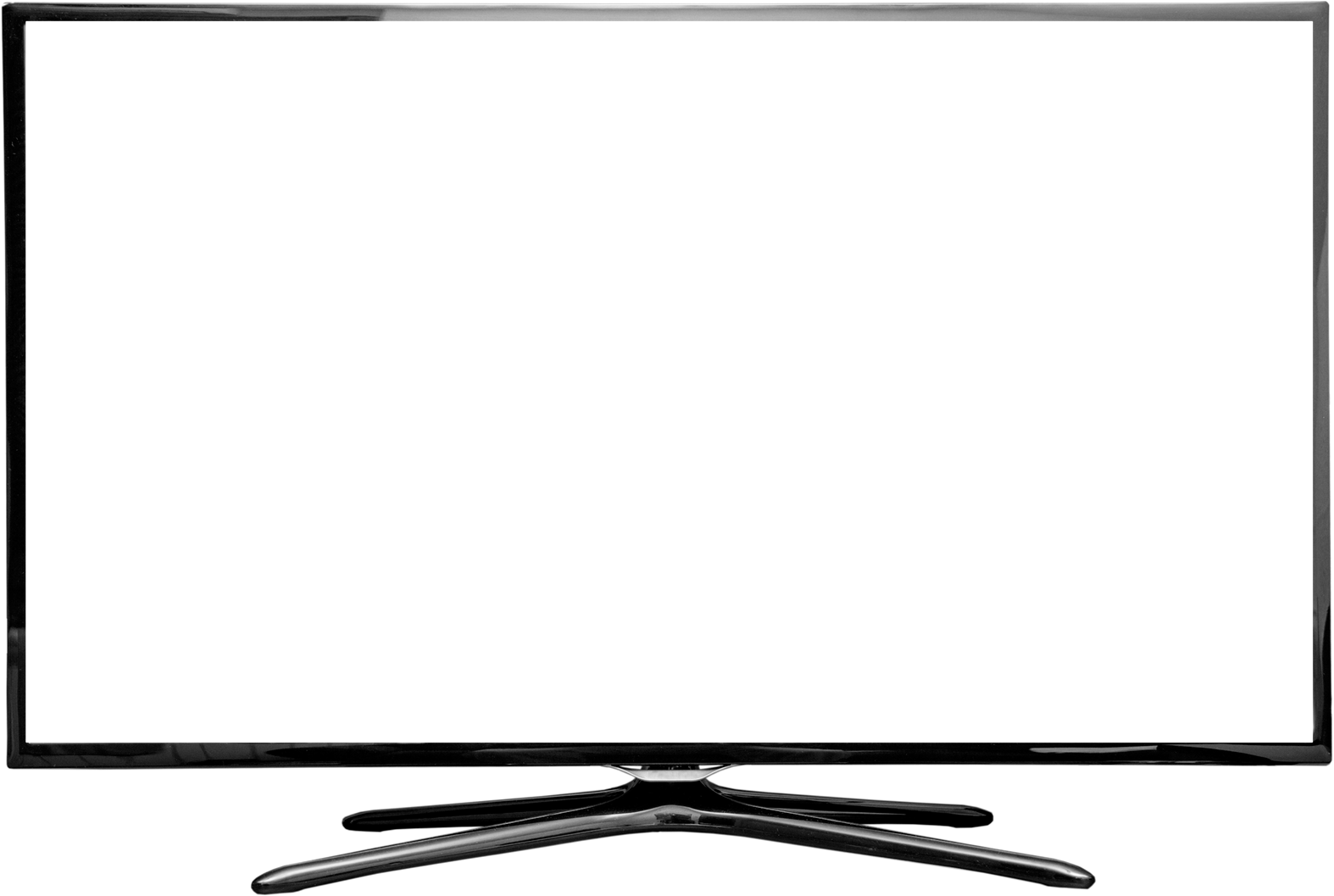 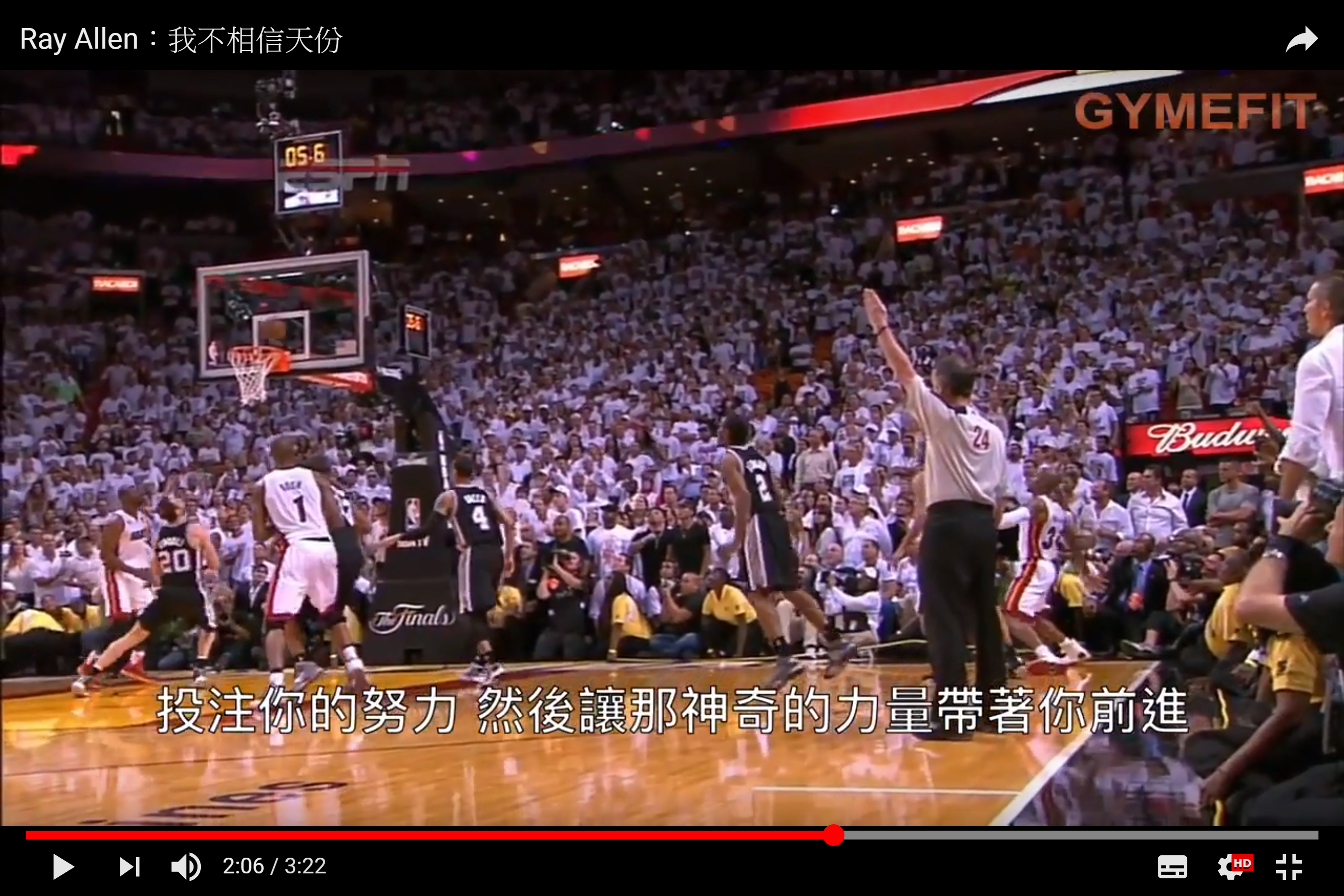 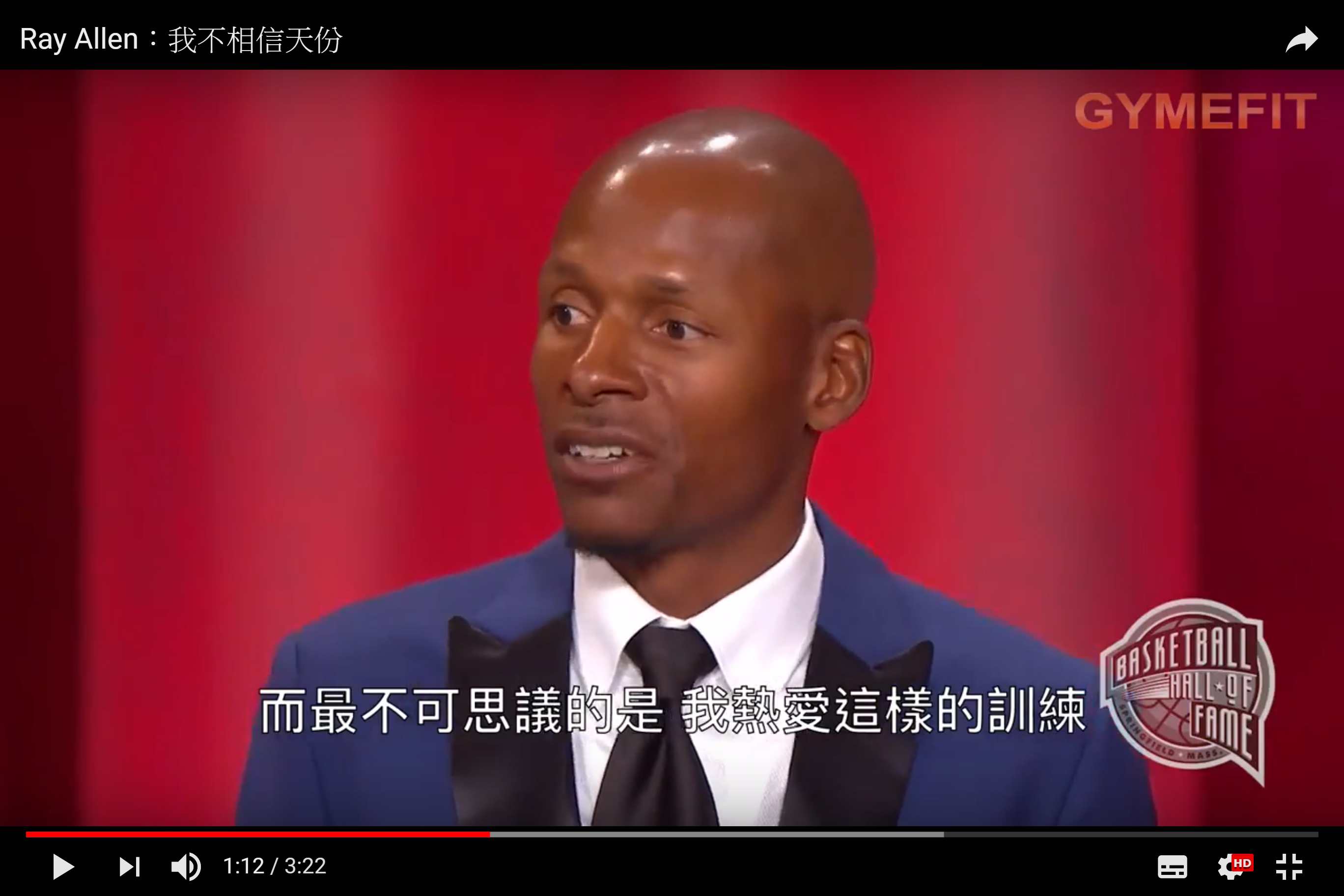 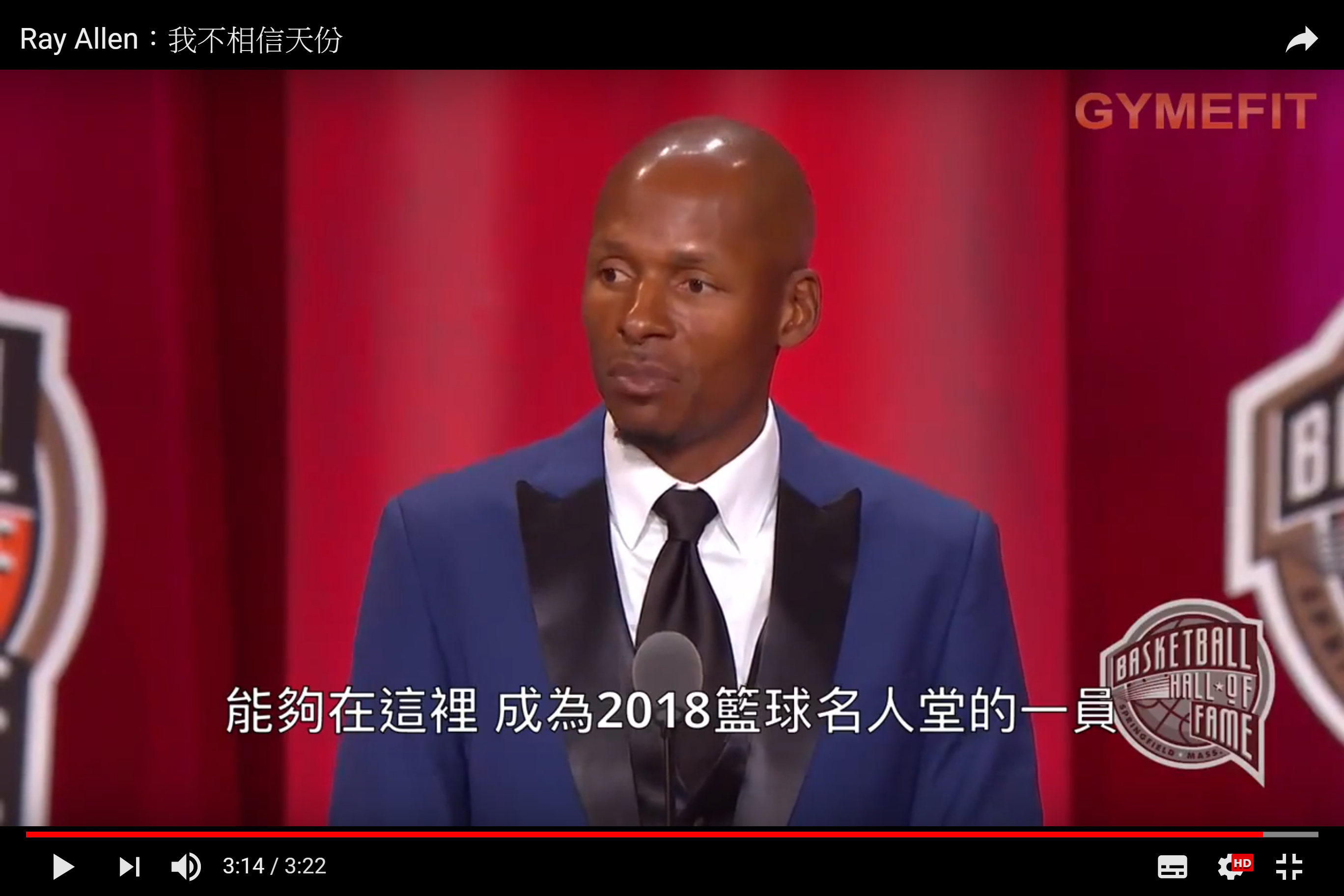 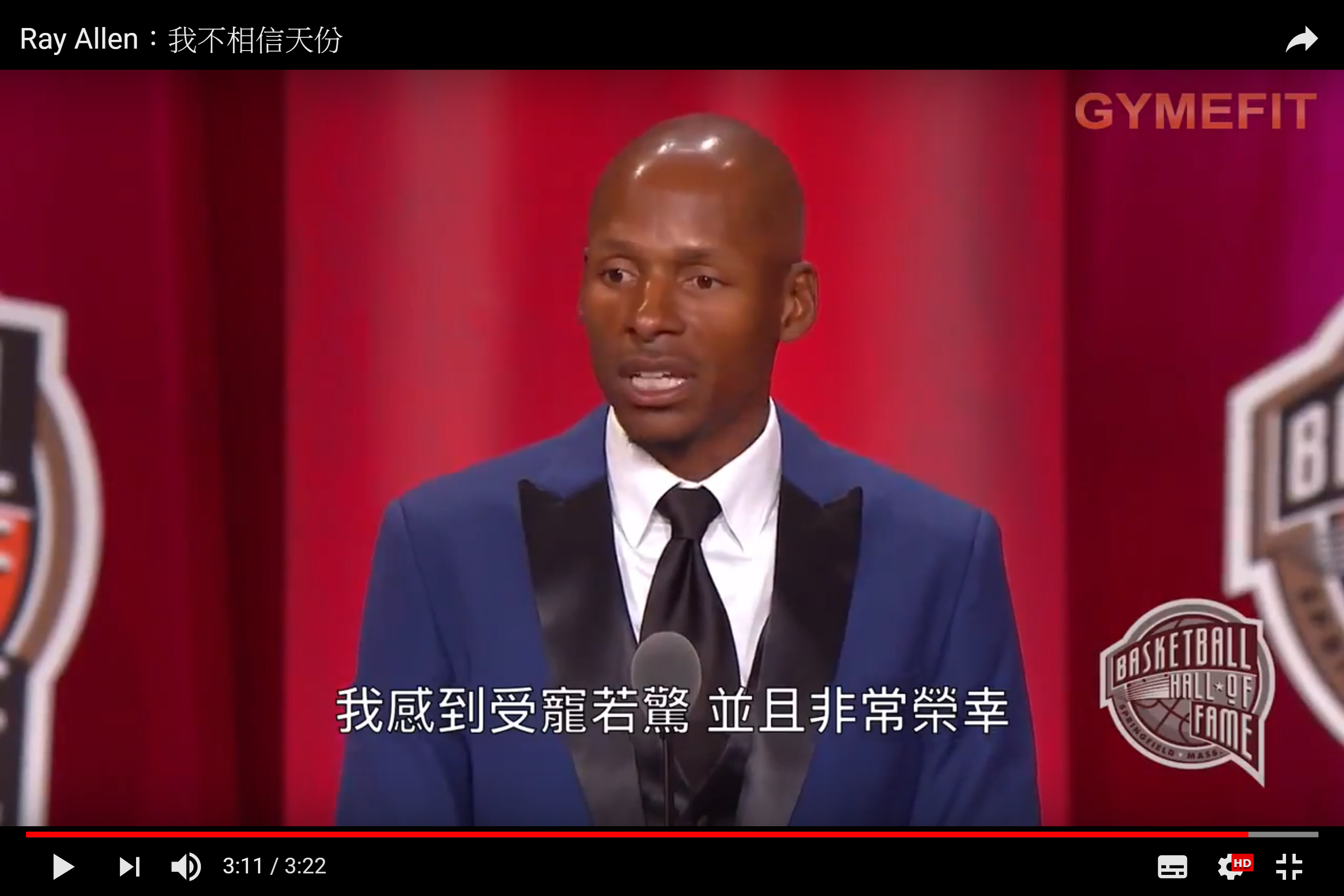 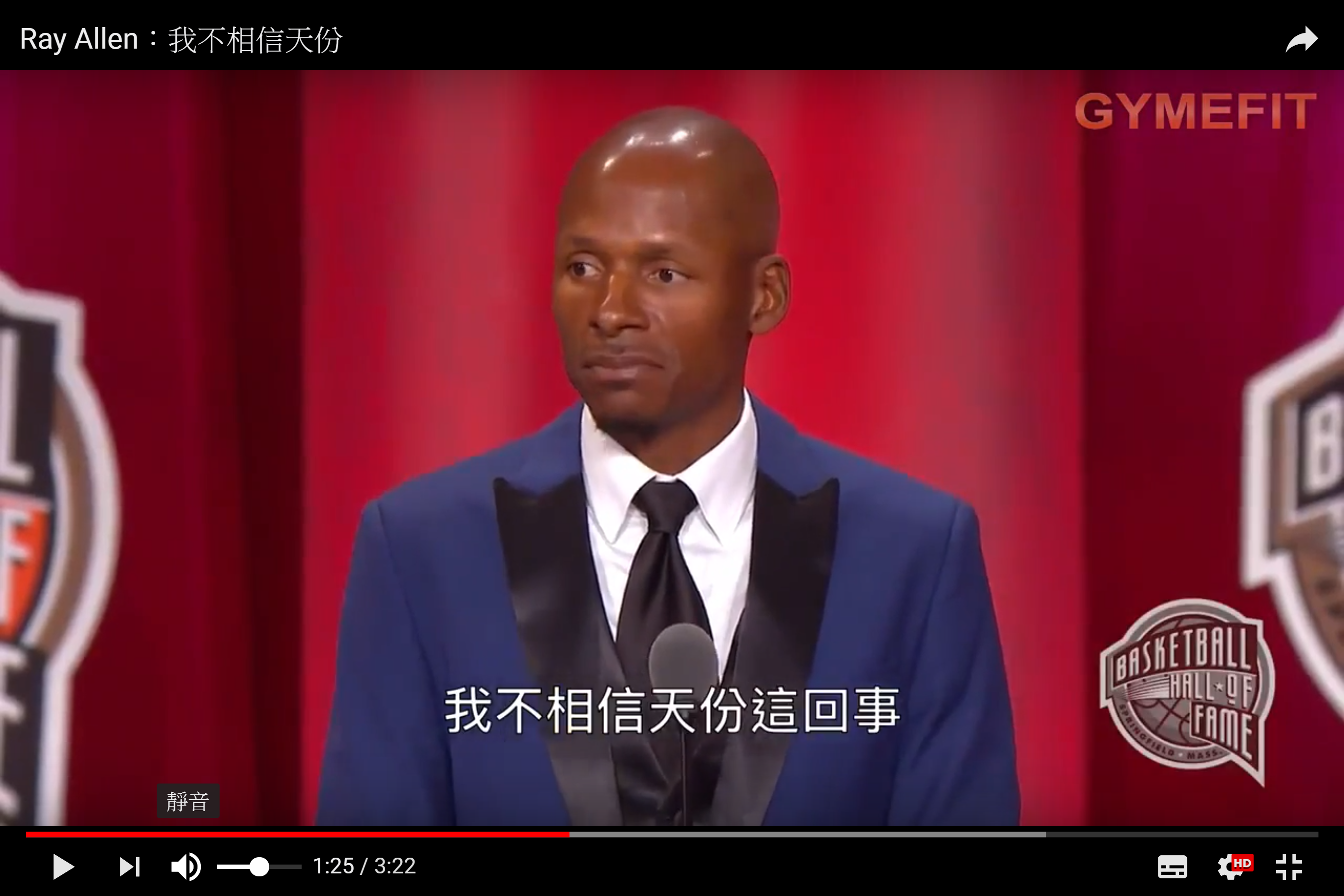 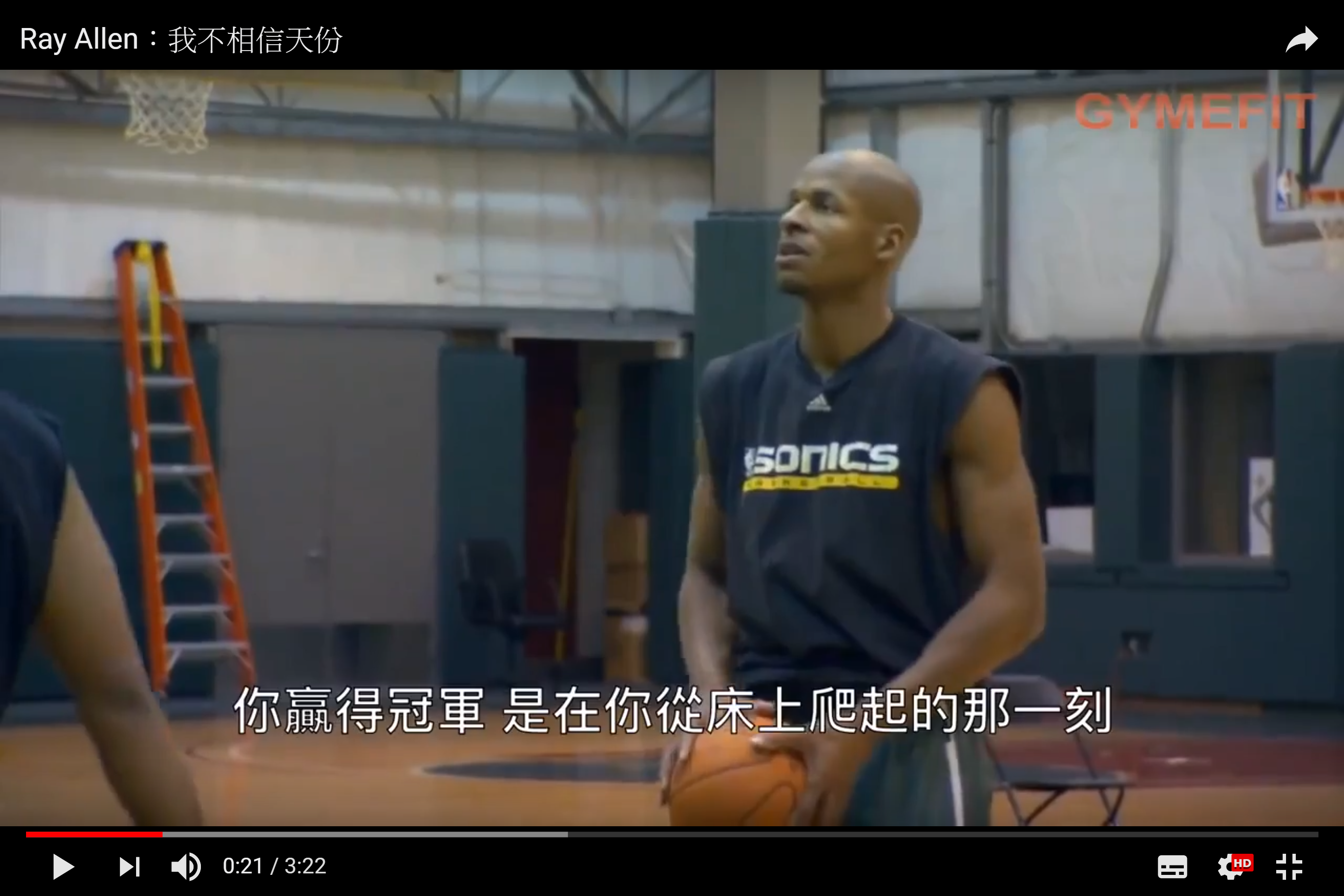 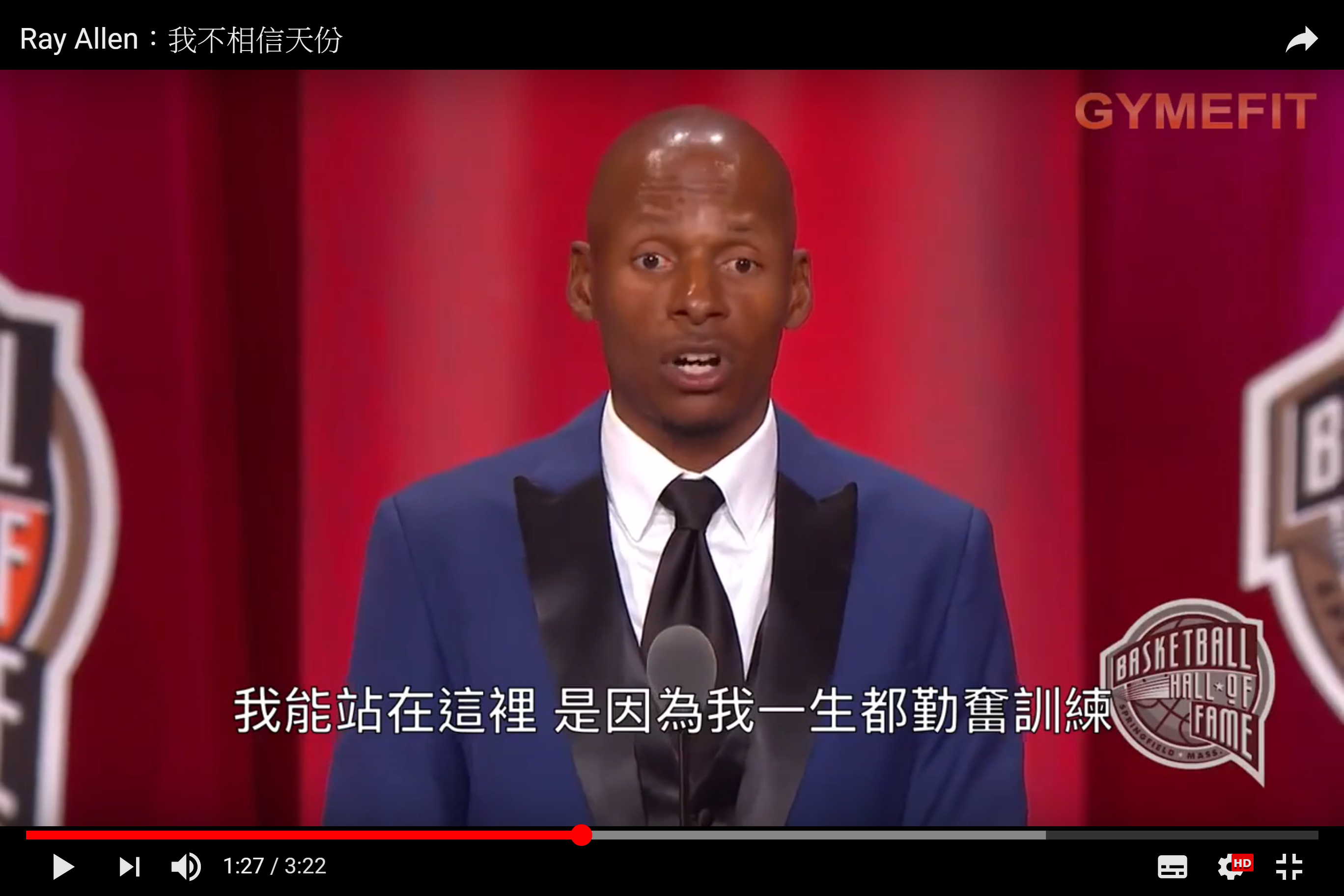 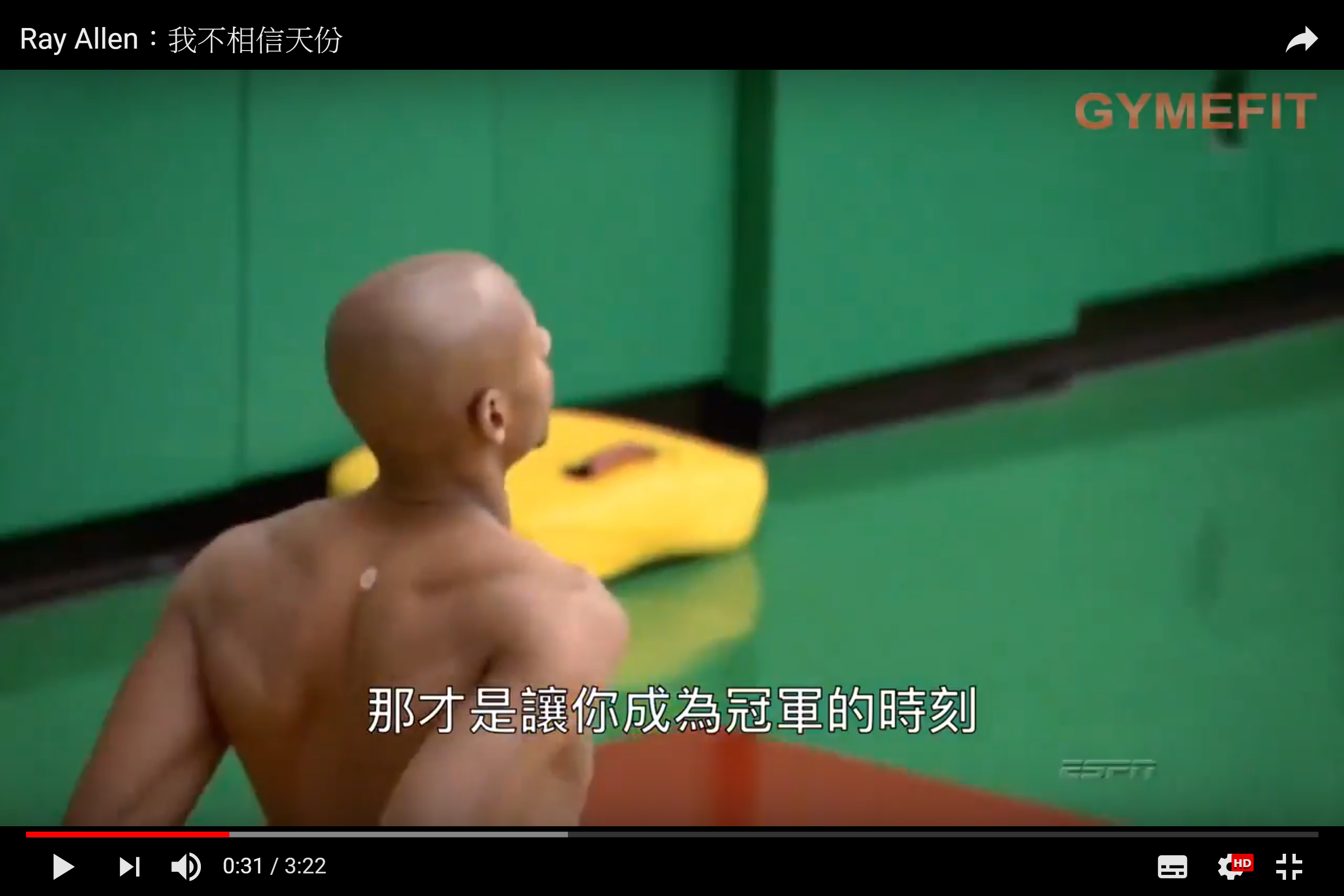 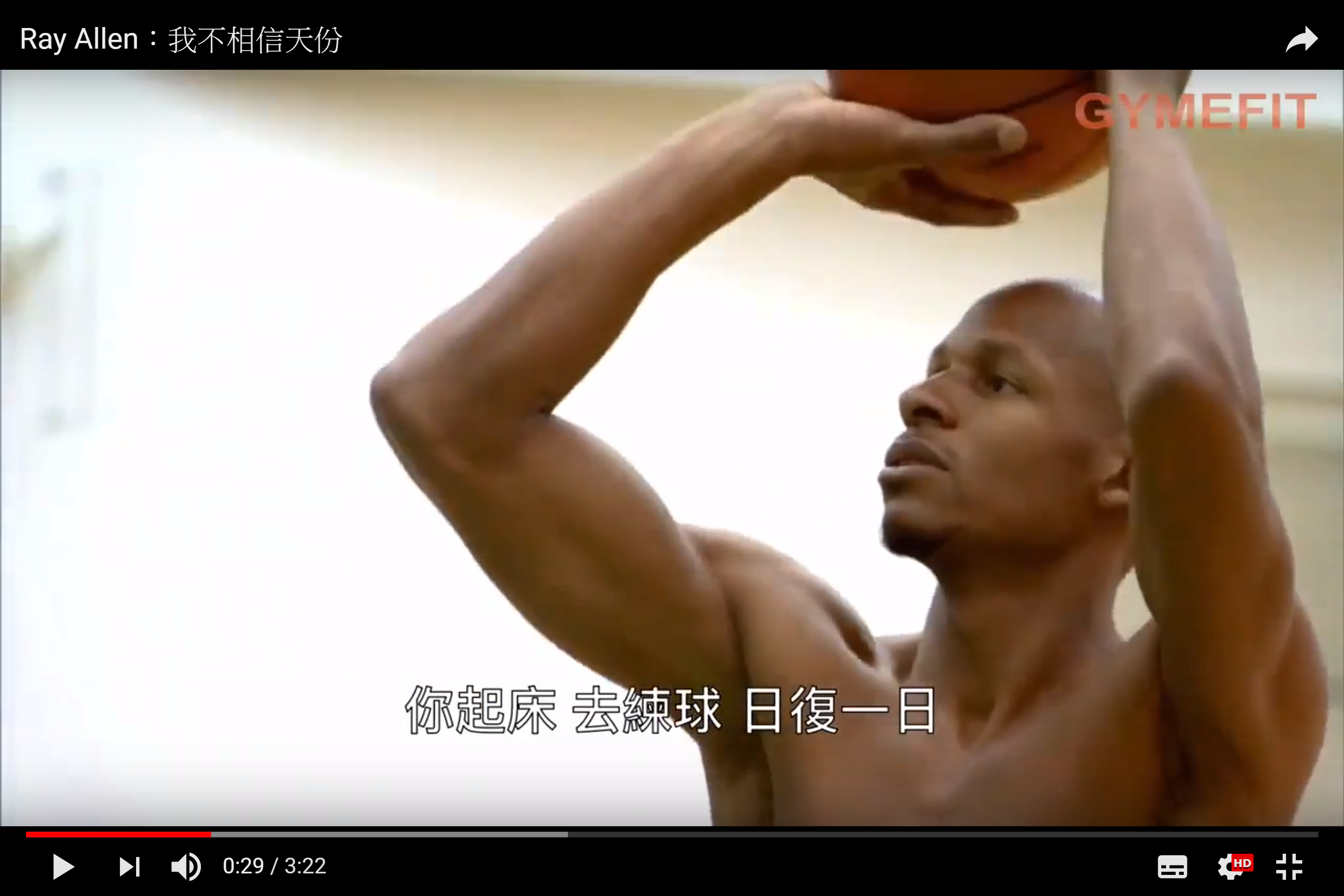 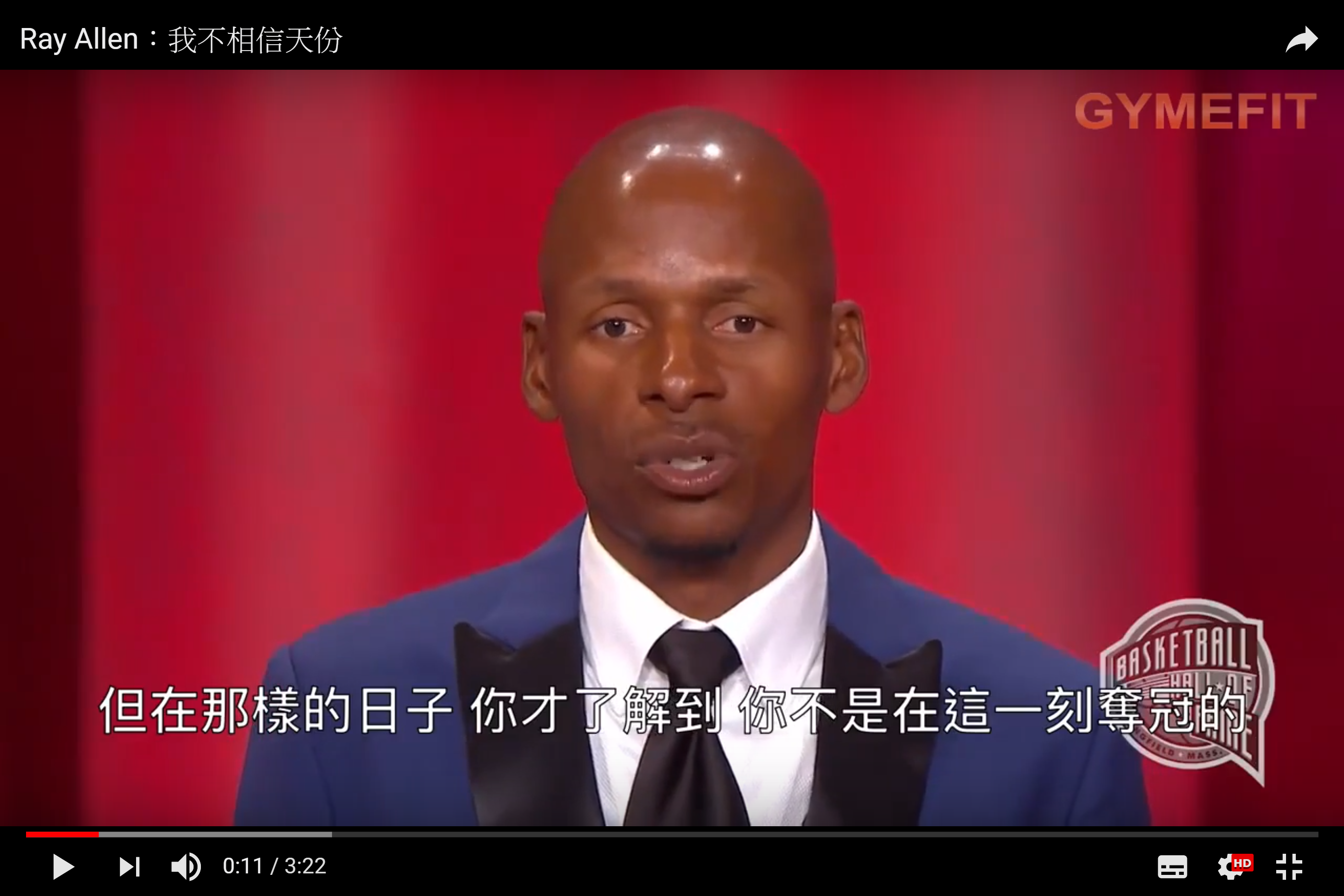 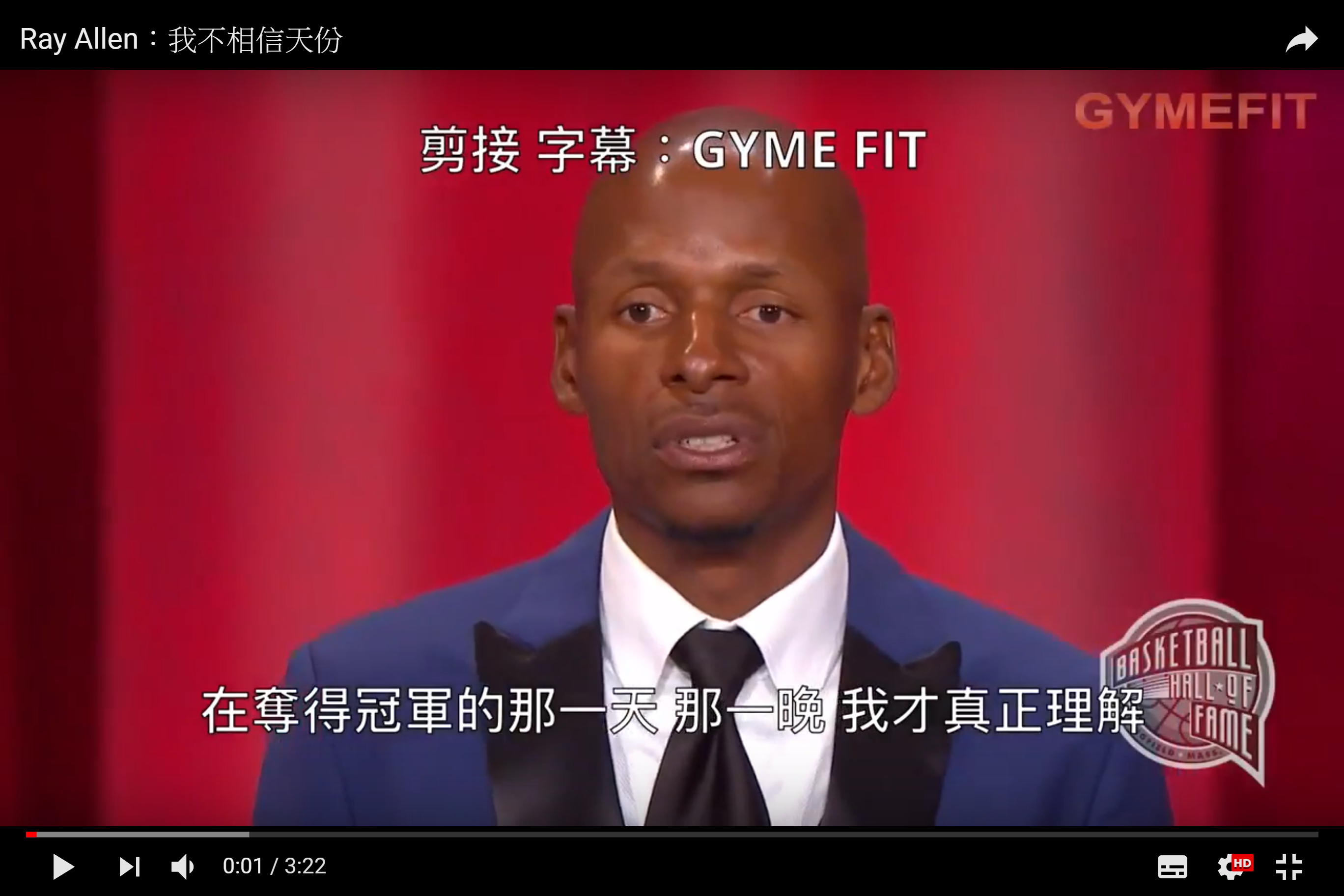 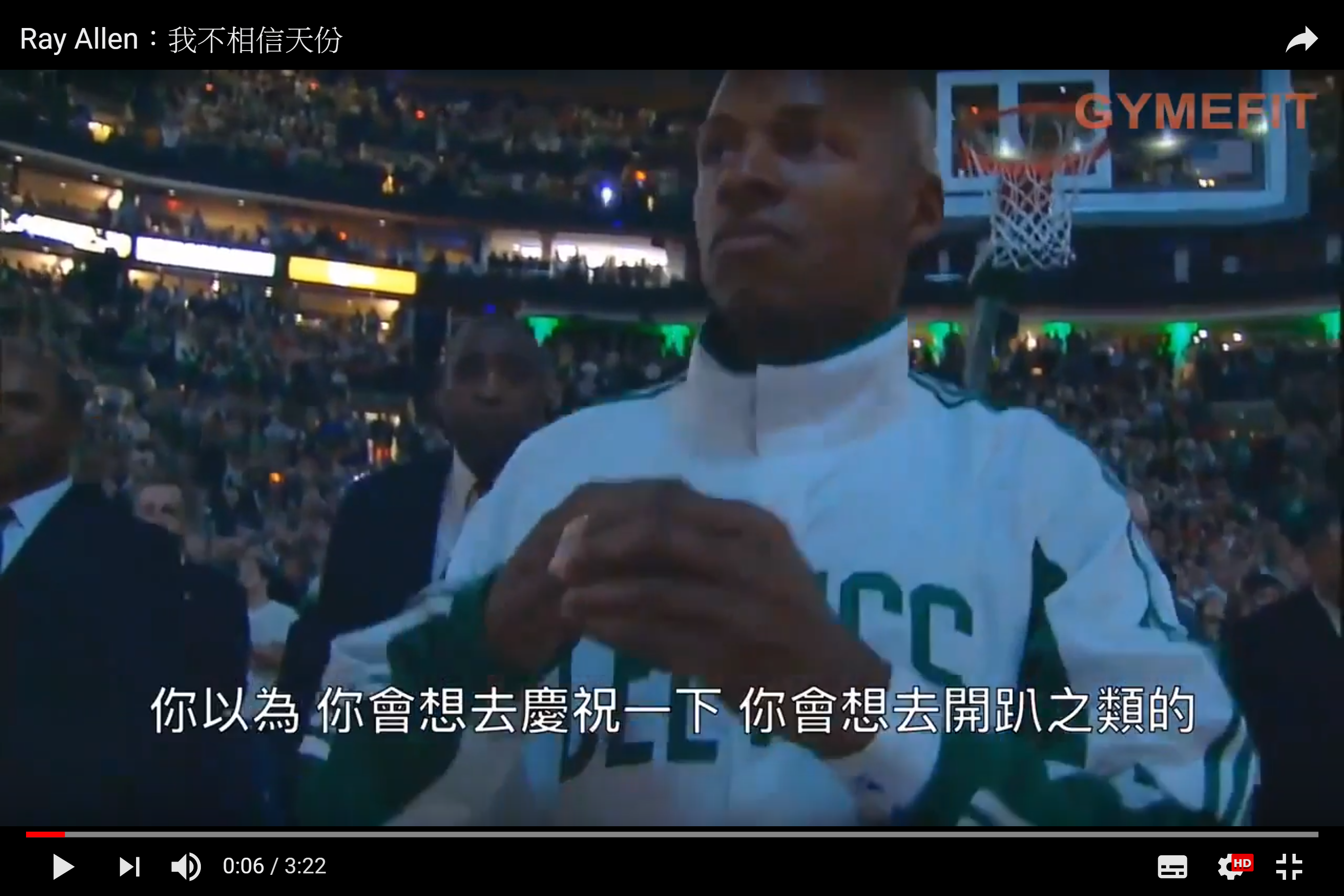 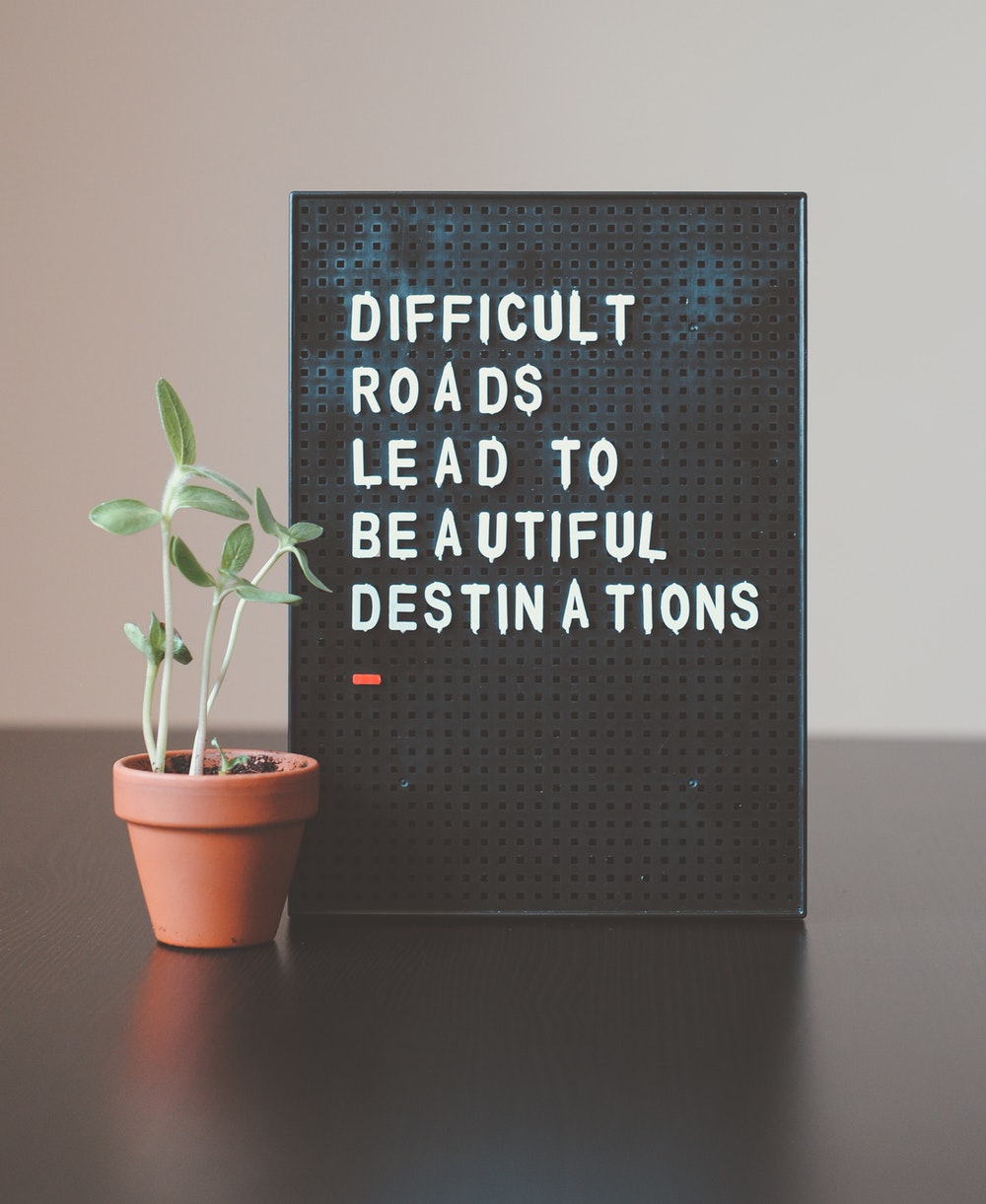 只有紀律嚴明的人，他們的生命才是自由的如果沒有紀律，你只會成為情緒的奴隸這不是只關於創業，這是關於心靈和思想
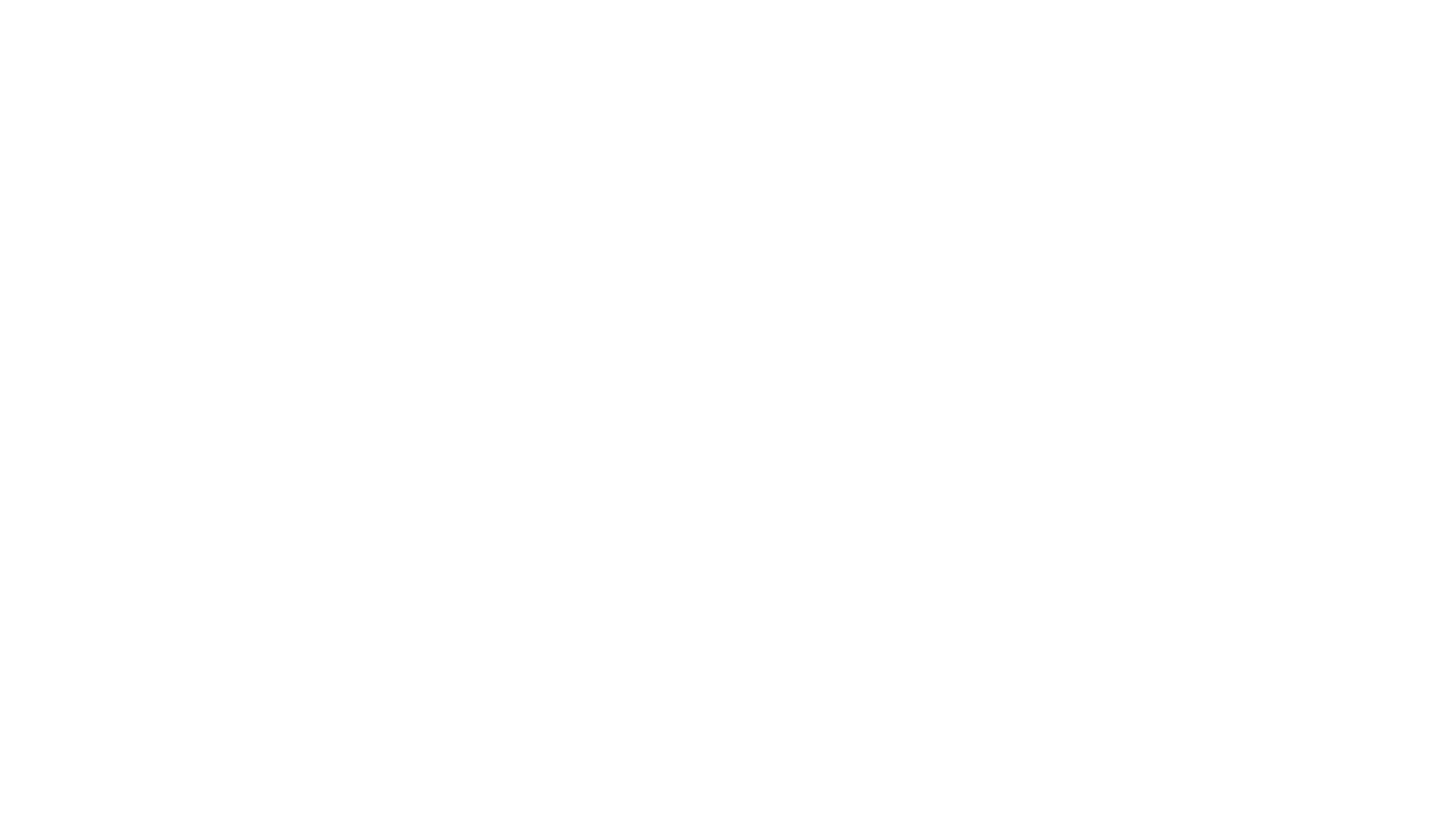 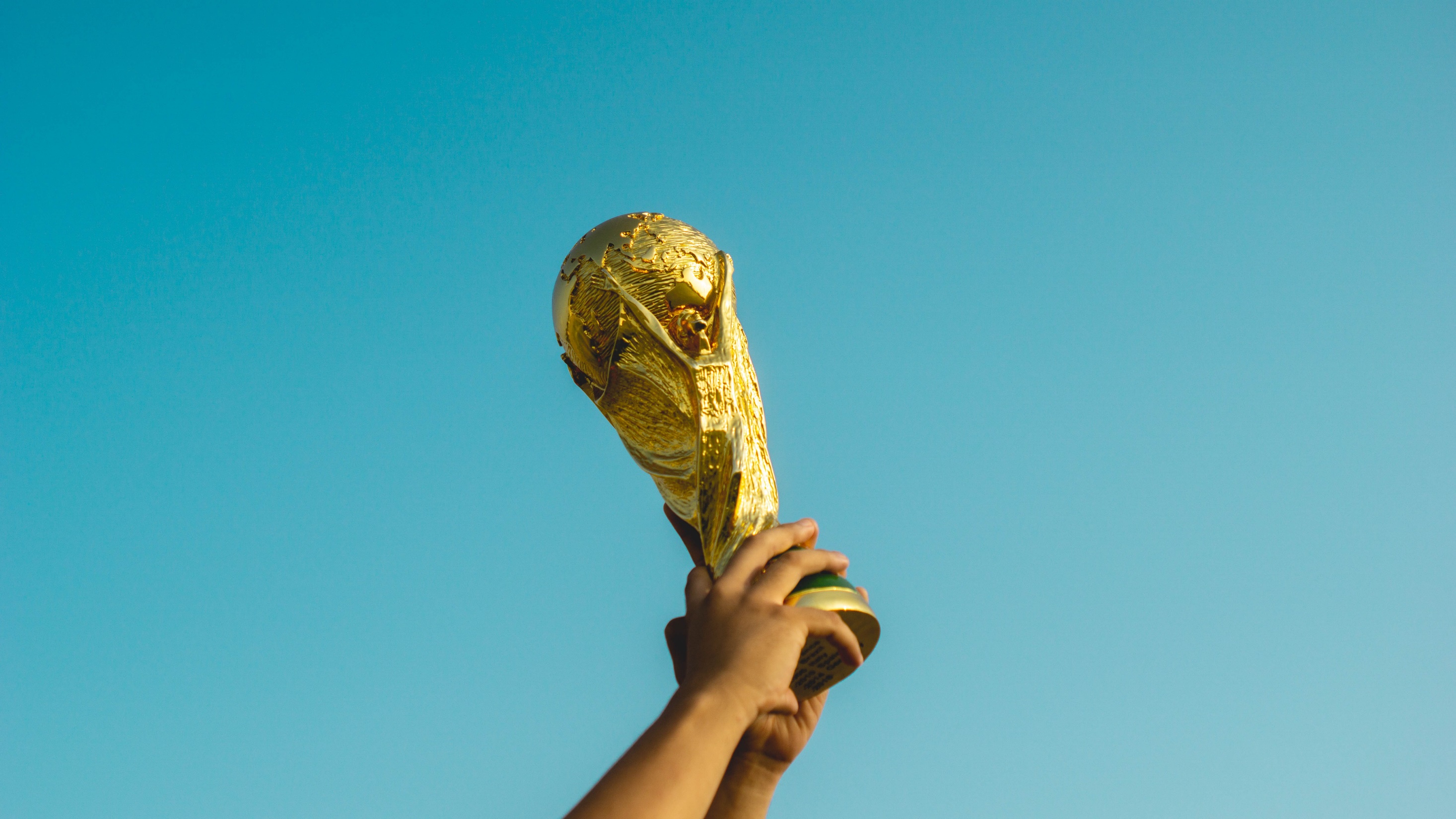 祝福在場所有的企業家我們都能夠成為自己生命中的冠軍
企業家的態度Entrepreneurship Attitude
Frank Chang @ Hong Kong 2018